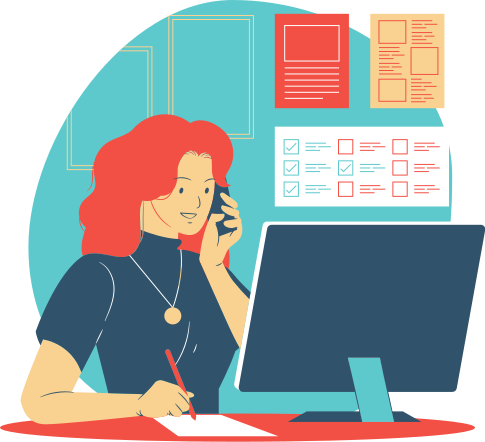 Les autorisations d’urbanisme sont : 
déclaration préalable, 
permis de construire, 
permis d'aménager, 
permis de démolir.
TUTORIEL Grand Public :          Autorisation d’urbanisme en LIGNE
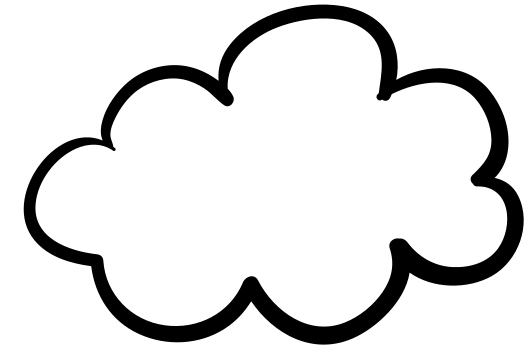 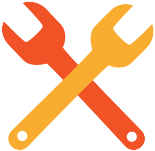 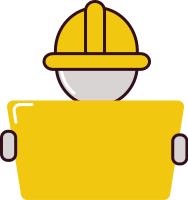 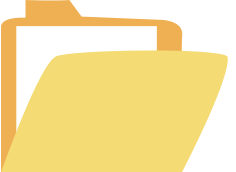 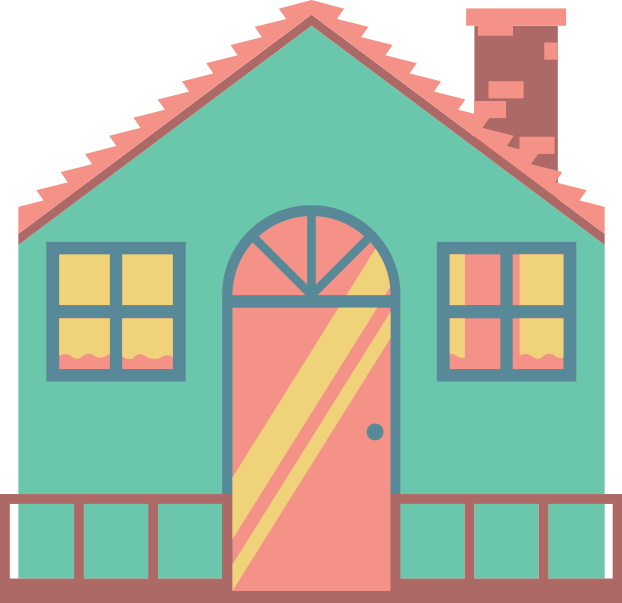 Sommaire du tutoriel
Localiser mon terrain				page 4

Création de mon compte			page 9

Dépôt de mon dossier 			page 14

Suivi de mon dossier 				page 28
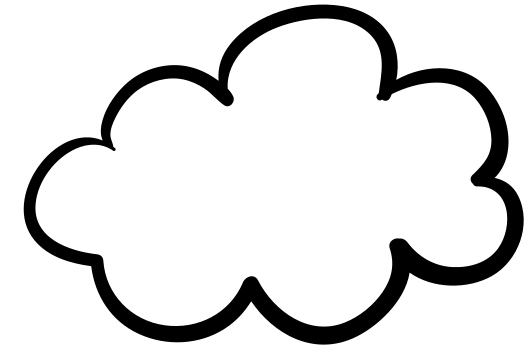 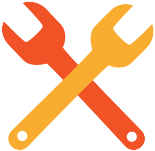 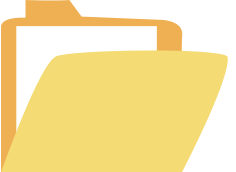 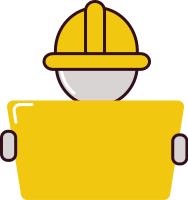 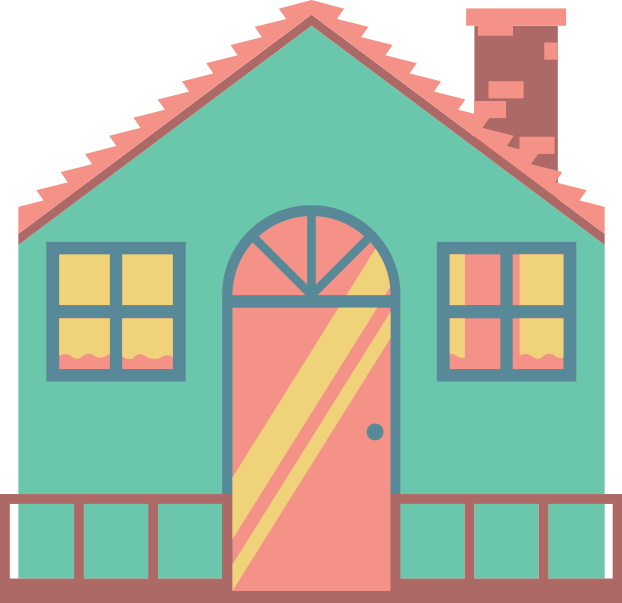 2
AVANT D'ENGAGER MES DÉMARCHES EN LIGNE...
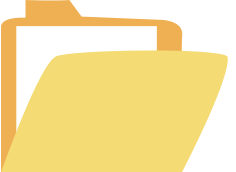 Je consulte le site du service-public.fr dans la rubrique « Autorisation d'urbanisme » pour connaître les pièces à joindre à mon dossier.
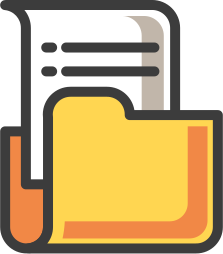 Je vérifie les formats des pièces  de mon dossier. Leur taille ne DOIT PAS dépasser les 25 Mo par document. Les extensions de format acceptées sont : *.doc, *.docx, *.pdf (liste susceptible d’évoluer)
En cas de difficultés pour effectuer les démarches en ligne
 Je contacte le service “Instruction” 
par mail : urbadroitsols@mairie-reims.fr 
ou par téléphone : 03 26 77 73 92 / 03 26 77 73 89
ou directement sur place au 36 rue de Mars, 51100 REIMS.
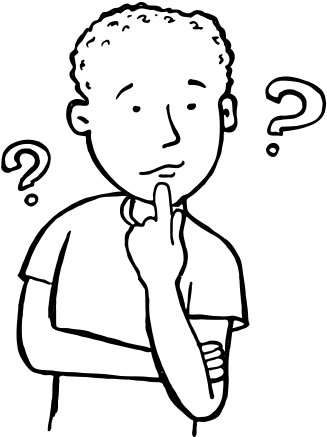 3
Localiser mon terrain :
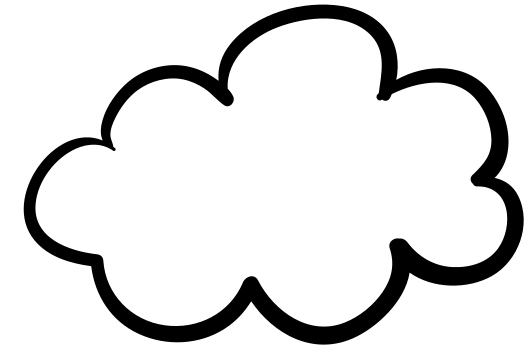 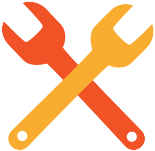 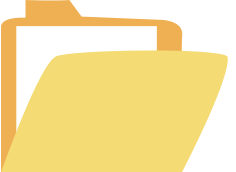 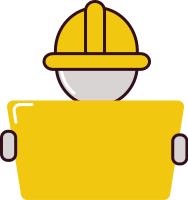 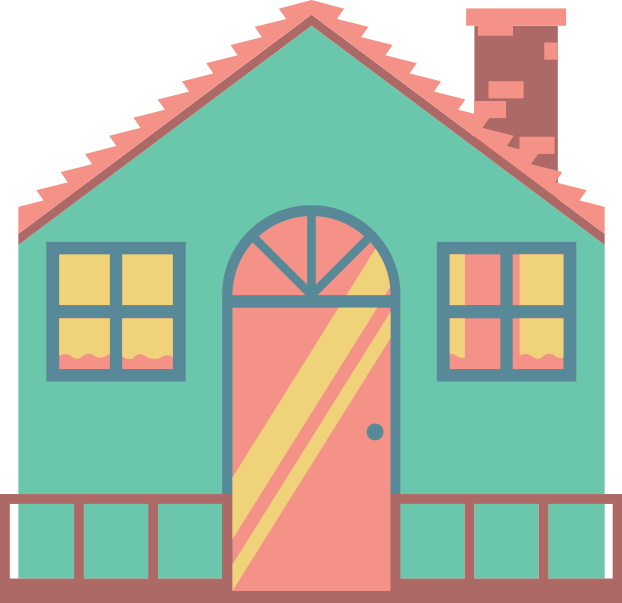 4
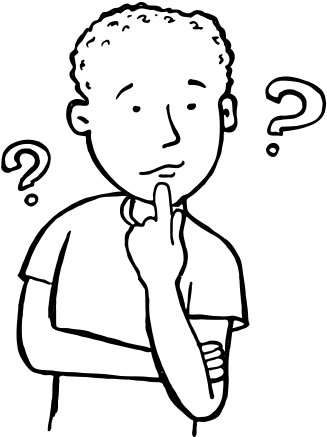 COMMENT TROUVER MON PLAN CADASTRAL ?
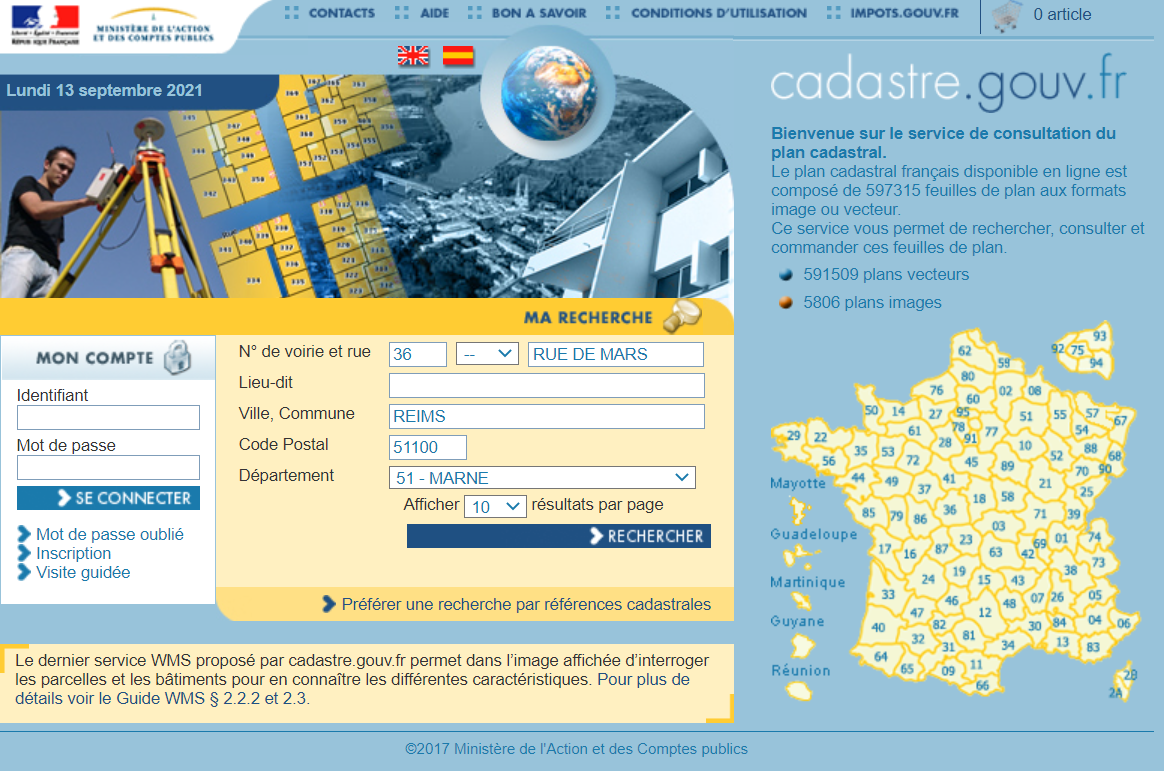 Je vais sur le site cadastre.gouv.fr  pour délimiter mon terrain , indiquer mon adresse et obtenir un plan de situation cadastral.
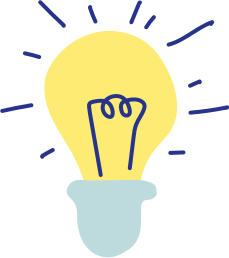 Je renseigne les éléments et je clique sur « Rechercher ».
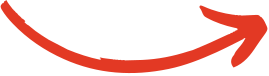 EXEMPLE de requête  sur le site :cadastre.gouv.fr 
pour rechercher un extrait cadastral au 36 rue de Mars, 51100 Reims
5
COMMENT TROUVER MON PLAN CADASTRAL ? Suite
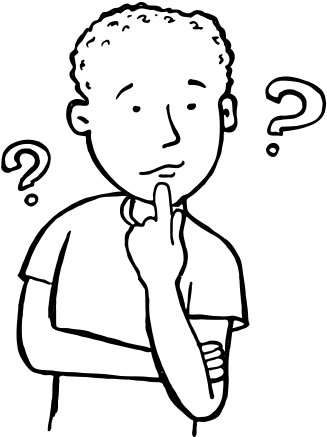 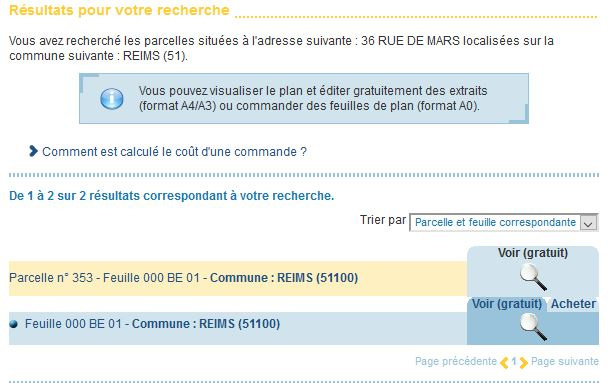 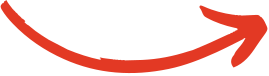 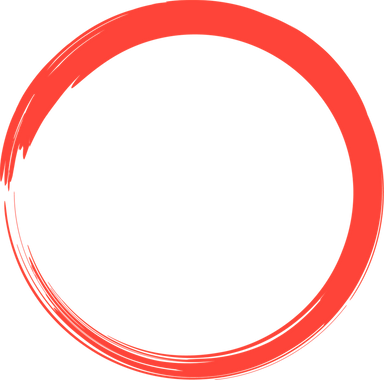 Je clique sur « Parcelle» et « Voir (gratuit)».
6
COMMENT IMPRIMER MON PLAN ?
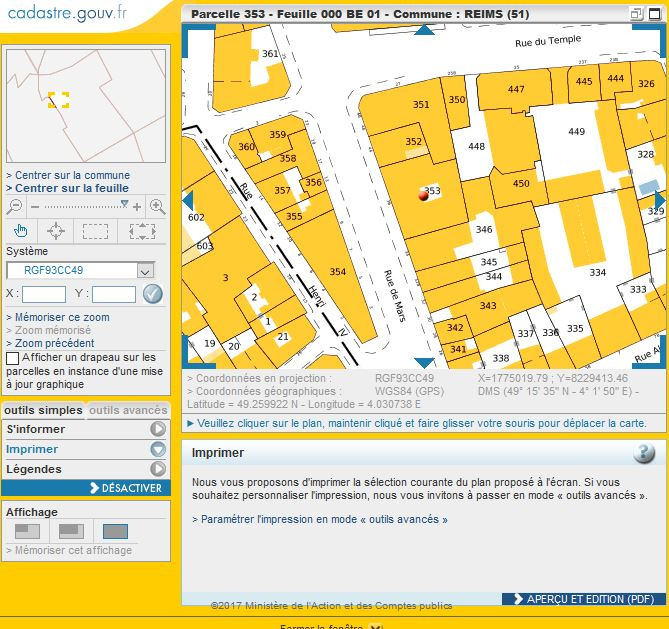 Je clique sur « Imprimer».
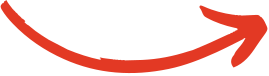 Je clique sur « Aperçu et édition (PDF)».
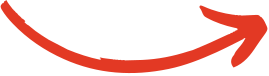 7
Parcelle cadastrale issue du site : cadastre.gouv.fr
POUR LOCALISER  MA PARCELLE SUR LE PLAN CADASTRAL EN FORMAT PDF
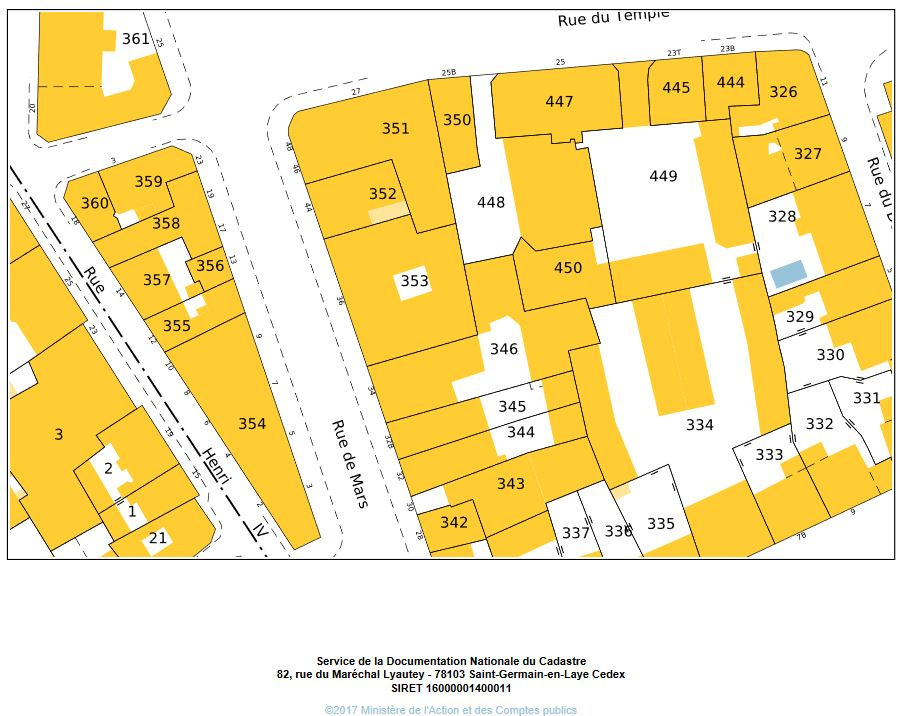 Après avoir suivi les précédentes étapes, mon plan est prêt à être imprimé  en format PDF.

Dans l'exemple, ma parcelle
correspondant au 36 rue de Mars à Reims 
c’est la parcelle n° 353.

  Je peux mettre en évidence cette parcelle en la repassant en couleur ou en indiquant un point de situation.
Je clique sur  le numéro .
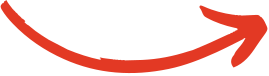 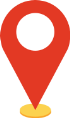 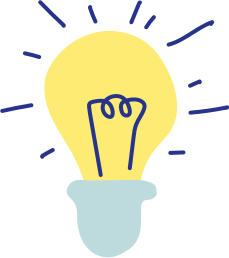 8
Création de mon compte :          Autorisation d’urbanisme en LIGNE
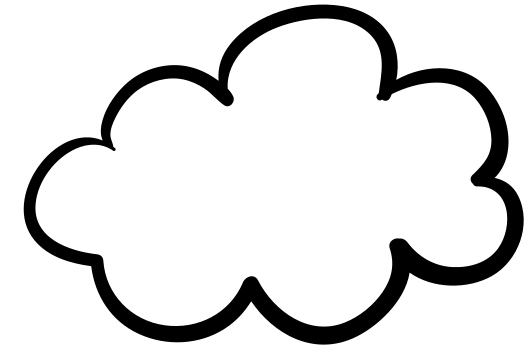 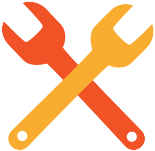 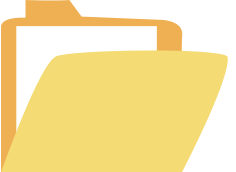 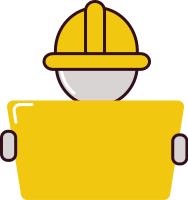 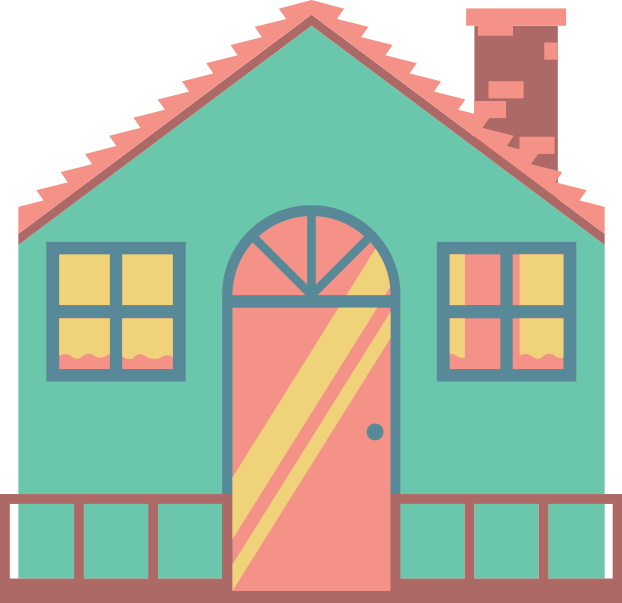 9
MES PIÈCES À JOINDRE SONT PRÊTES, JE PEUX DÉBUTER MES DÉMARCHES EN LIGNE !
Etape 1- CRÉATION DE MON COMPTE EN LIGNE
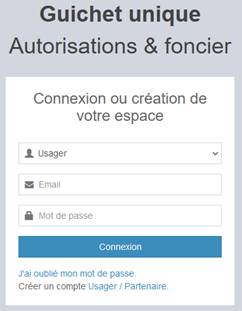 Je clique sur le lien suivant :https://portailprourba.grandreims.fr/guichet-unique
Je crée un compte en cliquant sur Usager
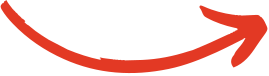 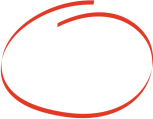 10
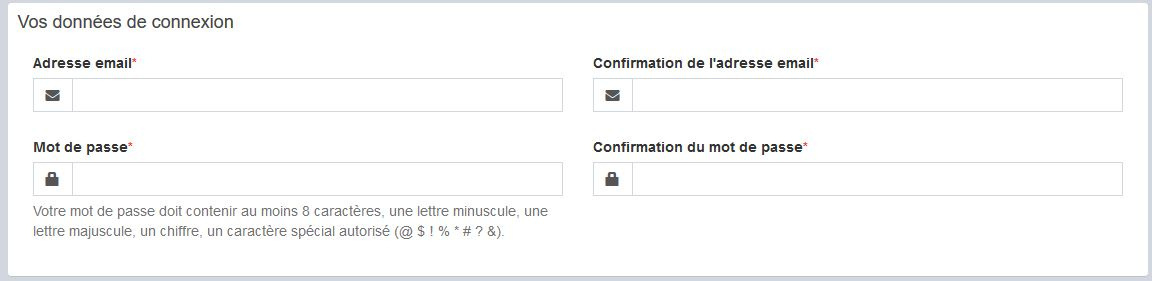 Etape 2- COMPLETER MES COORDONNEES
Je renseigne mes coordonnées pour finaliser le formulaire d'inscription.


Une fois mes informations inscrites, je clique sur «Valider» après avoir accepté les Conditions Générales d'Utilisation.
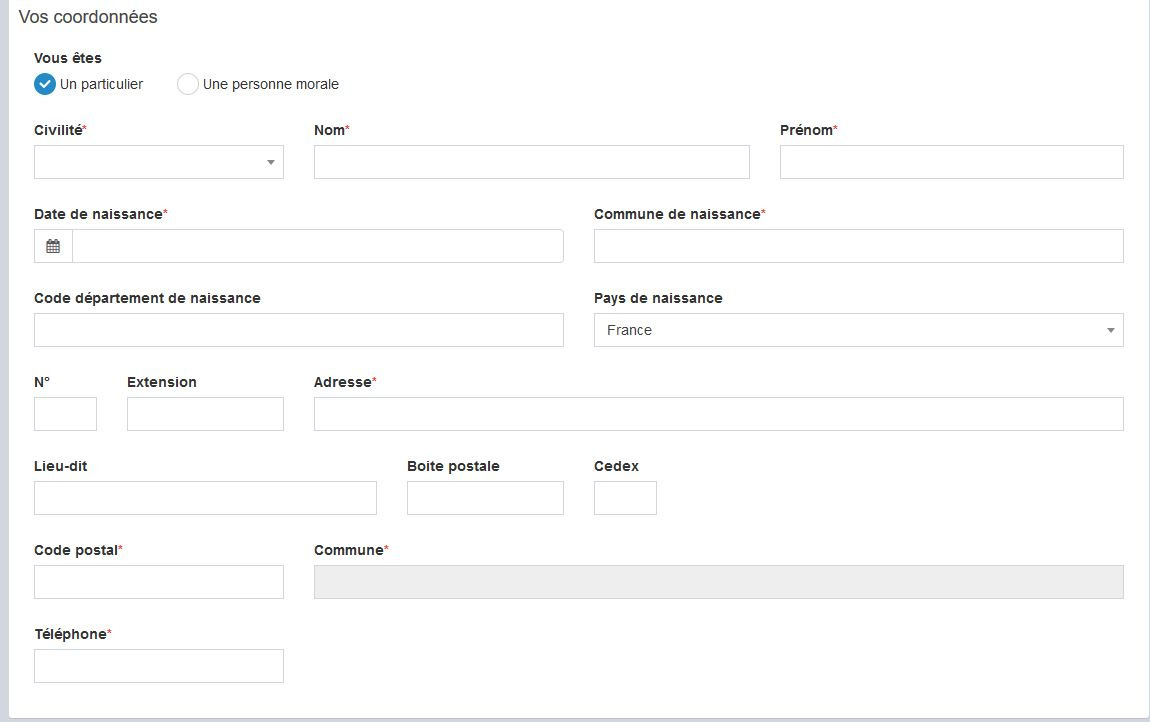 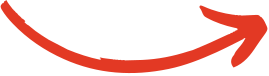 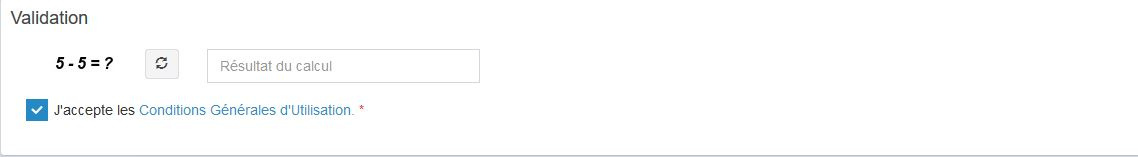 11
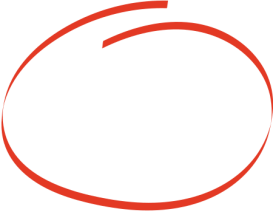 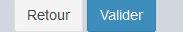 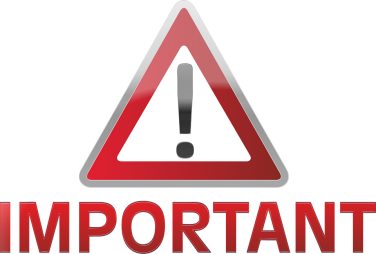 Etape 3 - VALIDER MES COORDONNEES
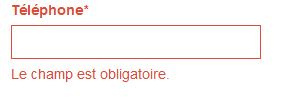 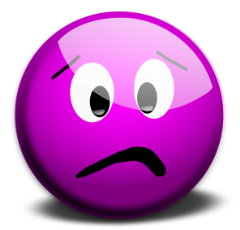 Si une case est mal renseignée, une zone d'erreur s'affiche en rouge.
Lorsque tous les champs sont correctement remplis, une confirmation s'affiche à l'écran.
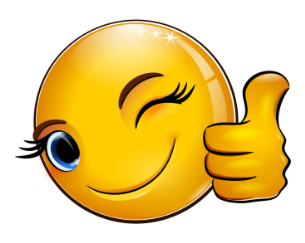 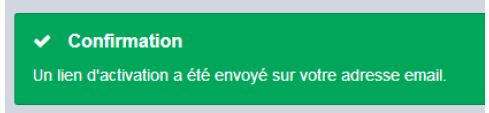 Je reçois dans ma boîte mail la CONFIRMATION de la création de mon compte que je dois ACTIVER dans les 30 minutes.
Attention, le mail peut se trouver dans les spams !
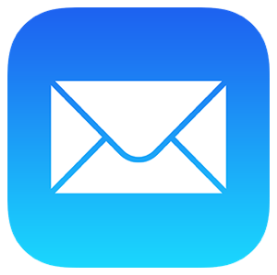 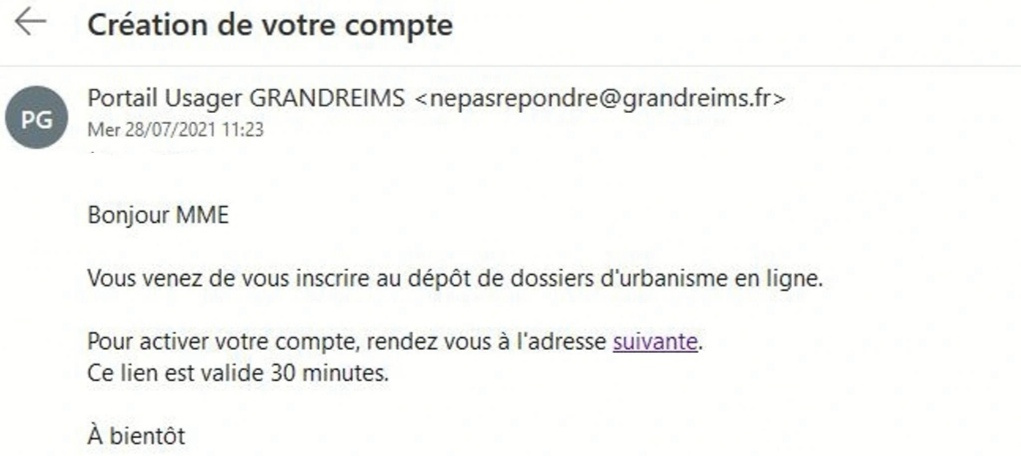 En cliquant sur le lien reçu par mail, une confirmation de validation de mon compte apparaît.
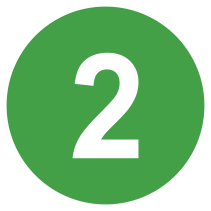 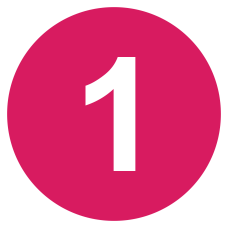 Je clique ici pour valider mon compte.
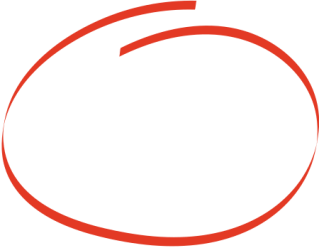 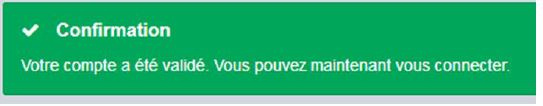 12
Etape 4 – ME CONNECTER SUR LE PORTAIL
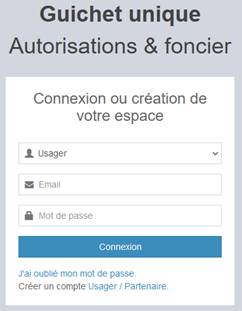 Je sélectionne le profil Usager,

 Je renseigne mes identifiants,

Mon identifiant correspond à l’e-mail renseigné lors de la création de mon compte.
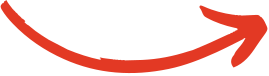 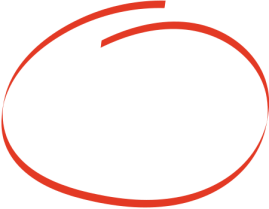 13
Dépôt de mon dossier :          Autorisation d’urbanisme en LIGNE
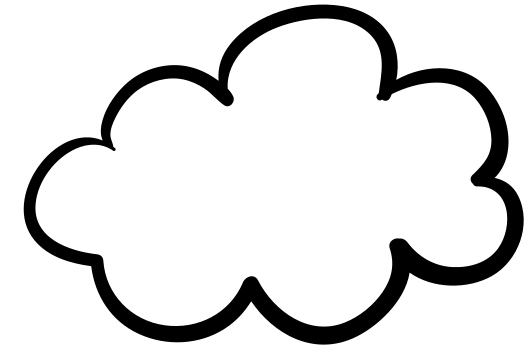 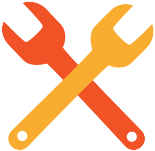 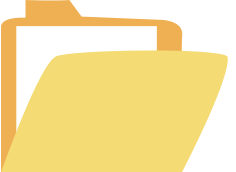 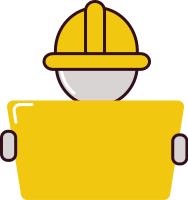 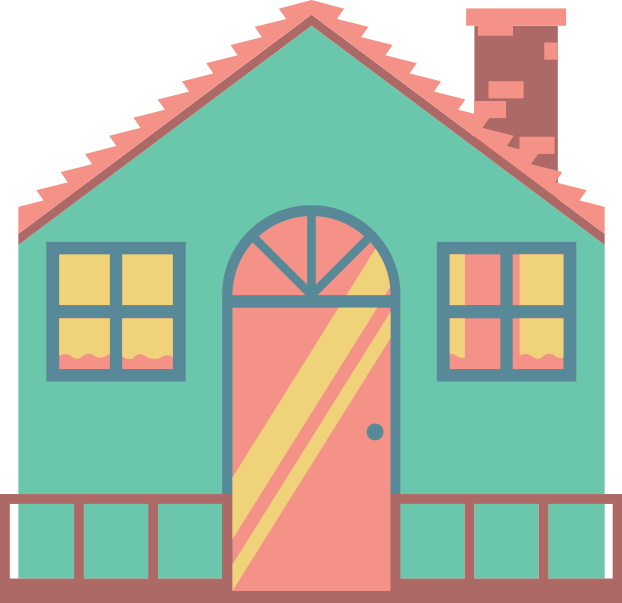 14
DÉPOSER MON DOSSIER EN LIGNE 
ETAPE 1 : TYPE DE LA DEMANDE
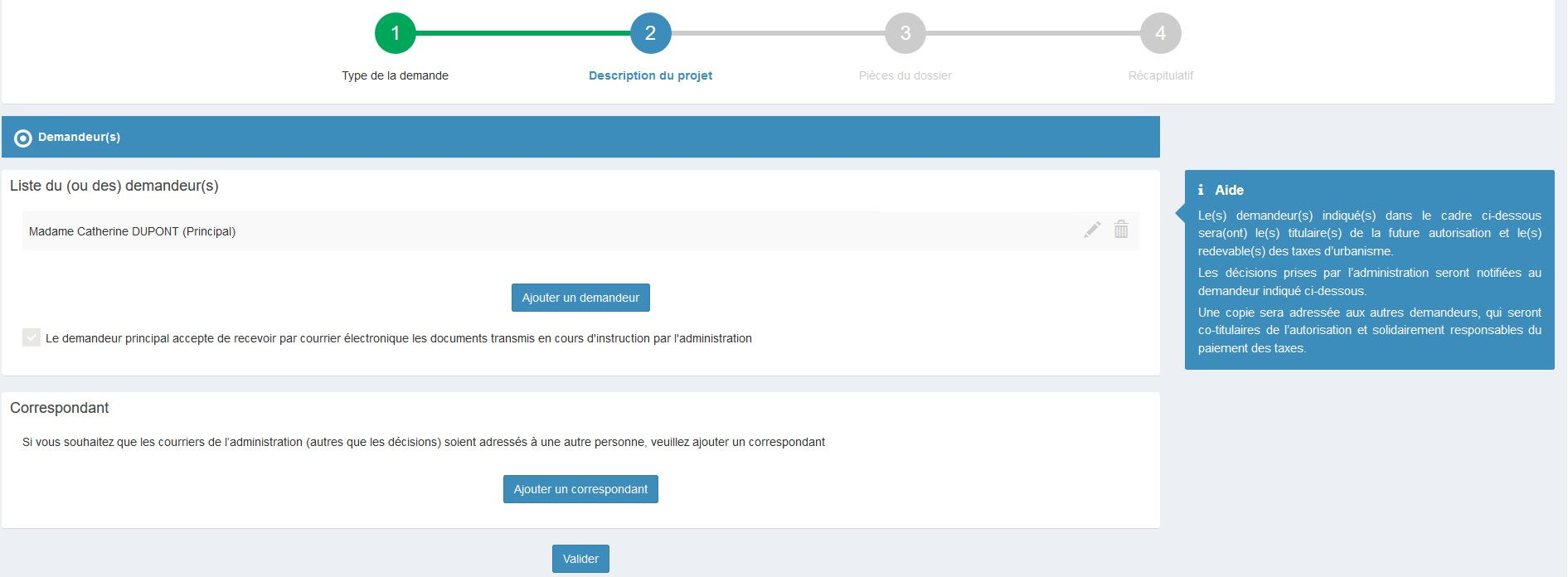 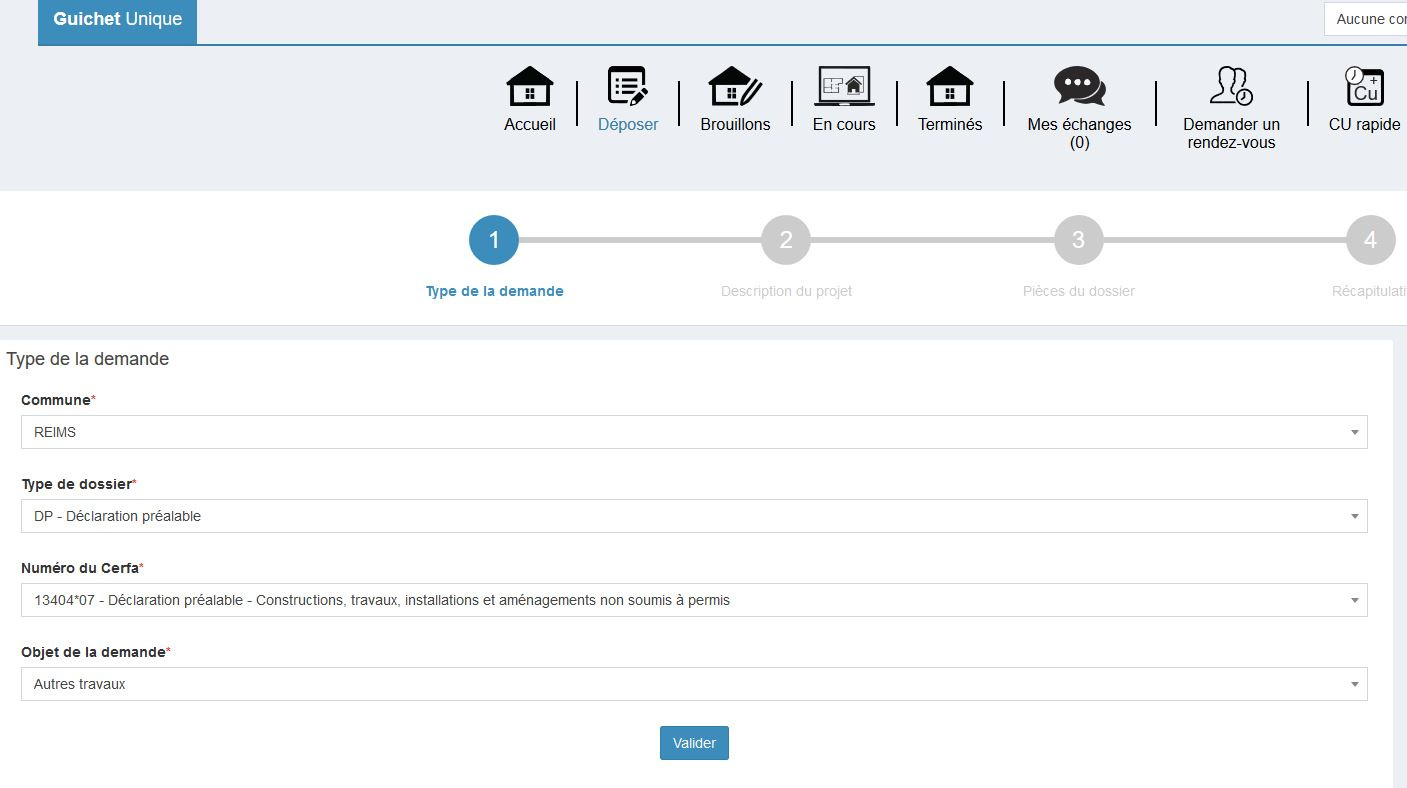 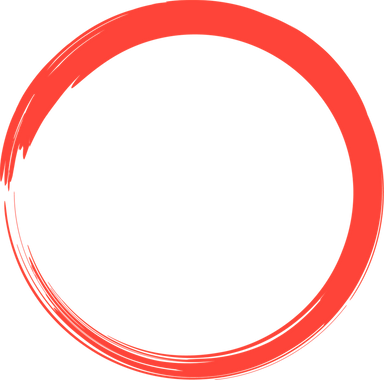 Je clique sur « Déposer».

La page « Type de la demande » s'ouvre.

Je renseigne les informations relatives au type de ma demande et je clique sur « Valider».
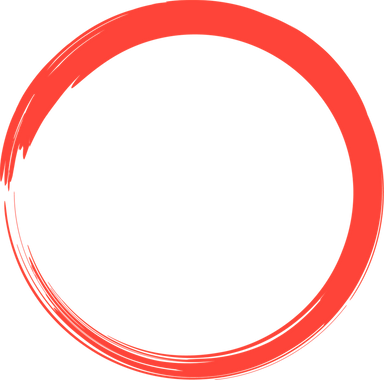 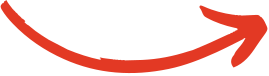 15
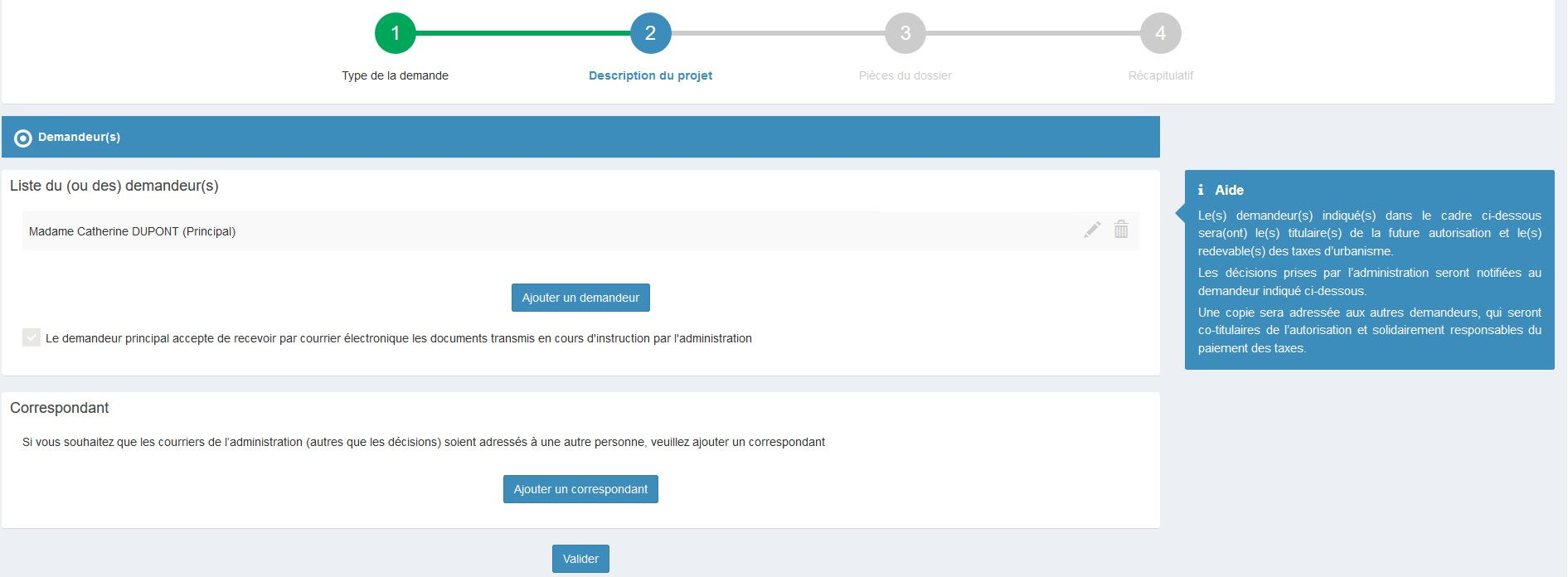 ÉTAPE 2 : DESCRIPTION DU PROJET
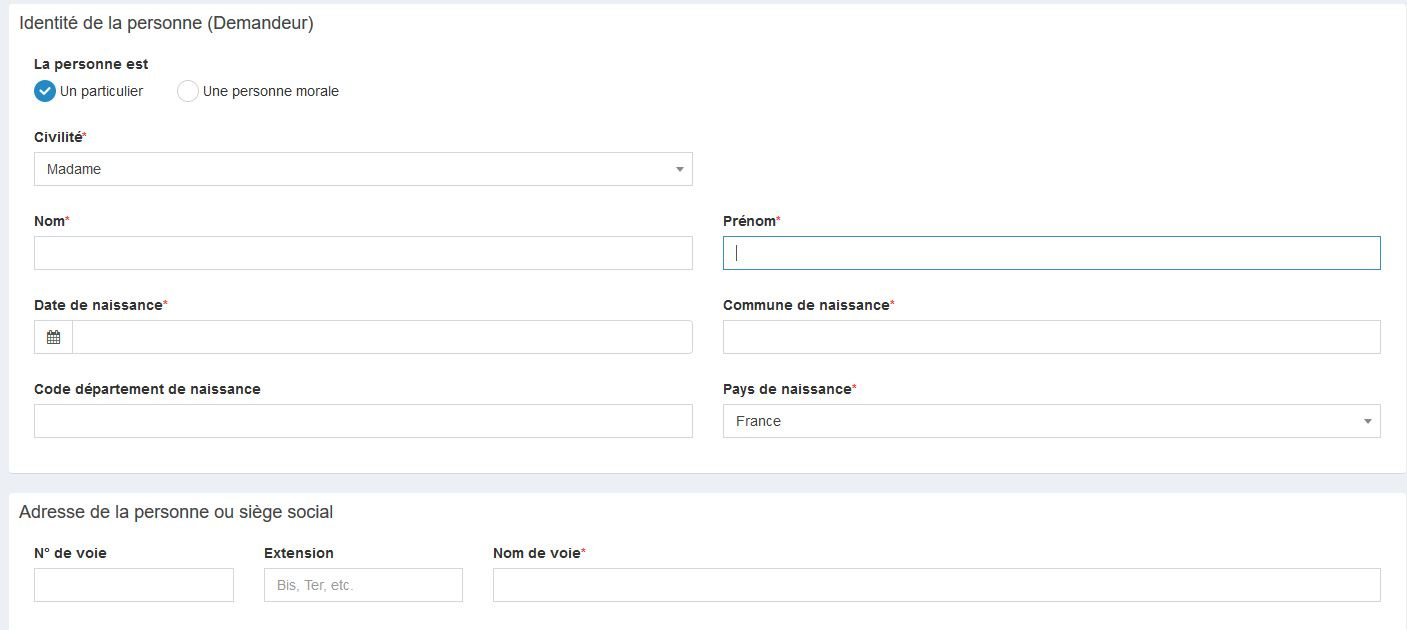 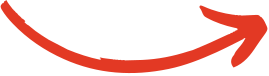 Je renseigne ensuite mon identité, mon adresse et mes coordonnées.
16
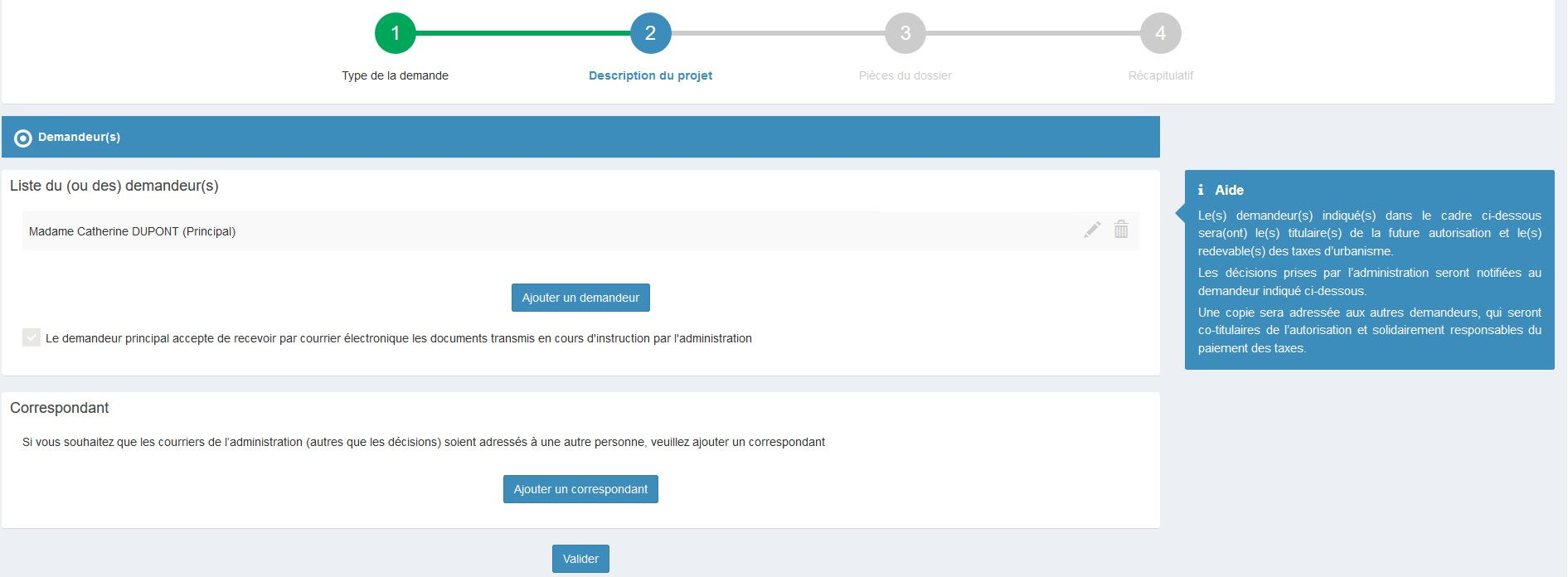 ÉTAPE 2 : DESCRIPTION DU PROJET
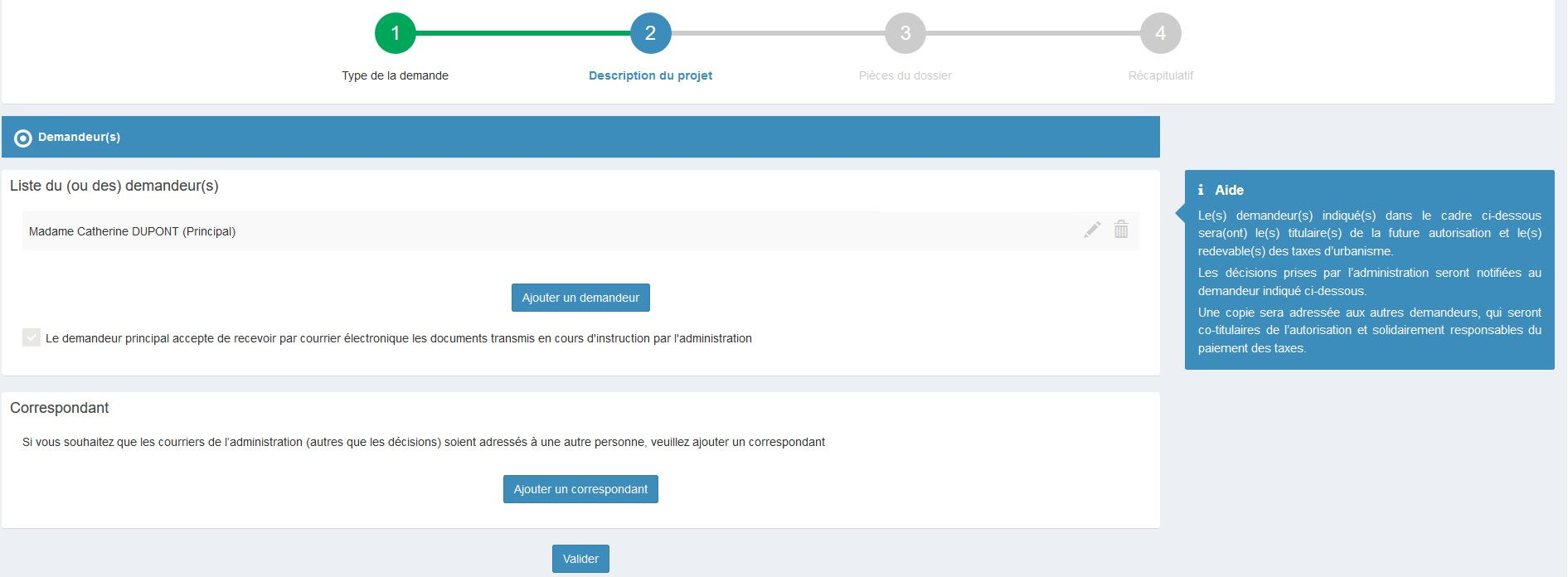 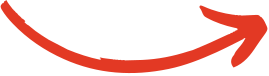 J'ai la possibilité d'ajouter un demandeur et/ou un correspondant.
17
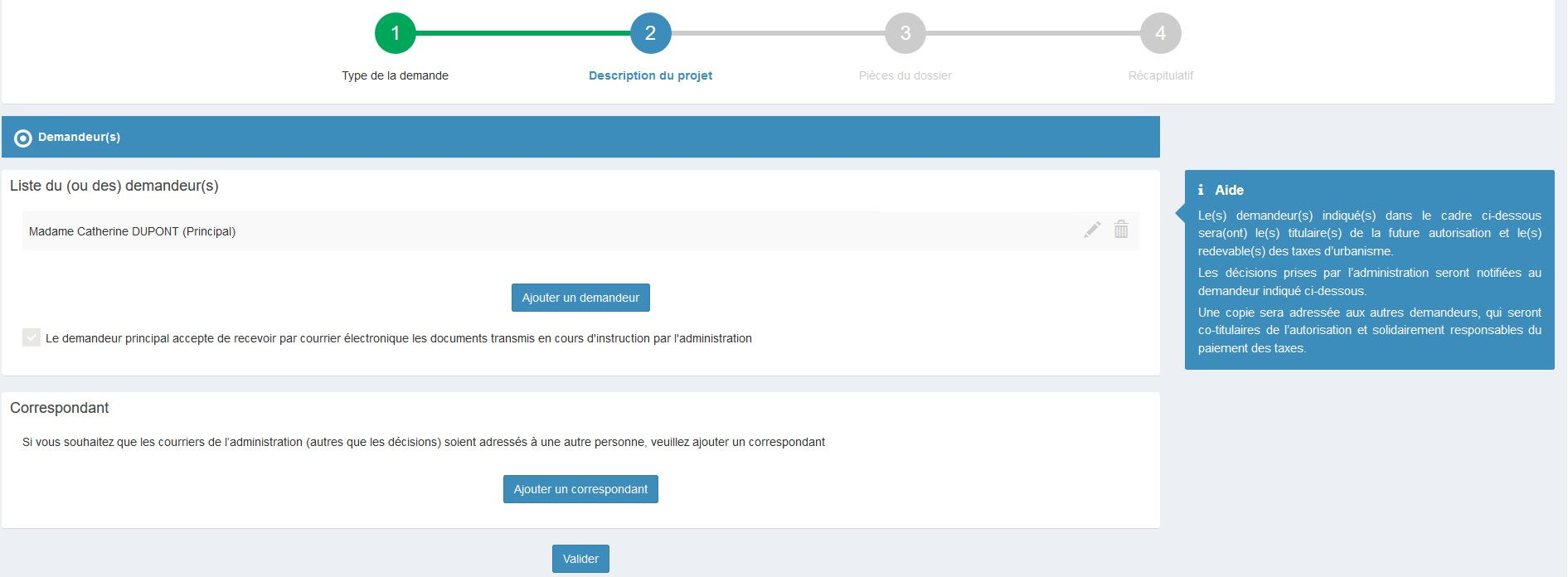 ÉTAPE 2 : DESCRIPTION DU PROJET
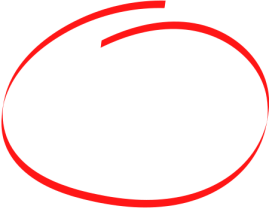 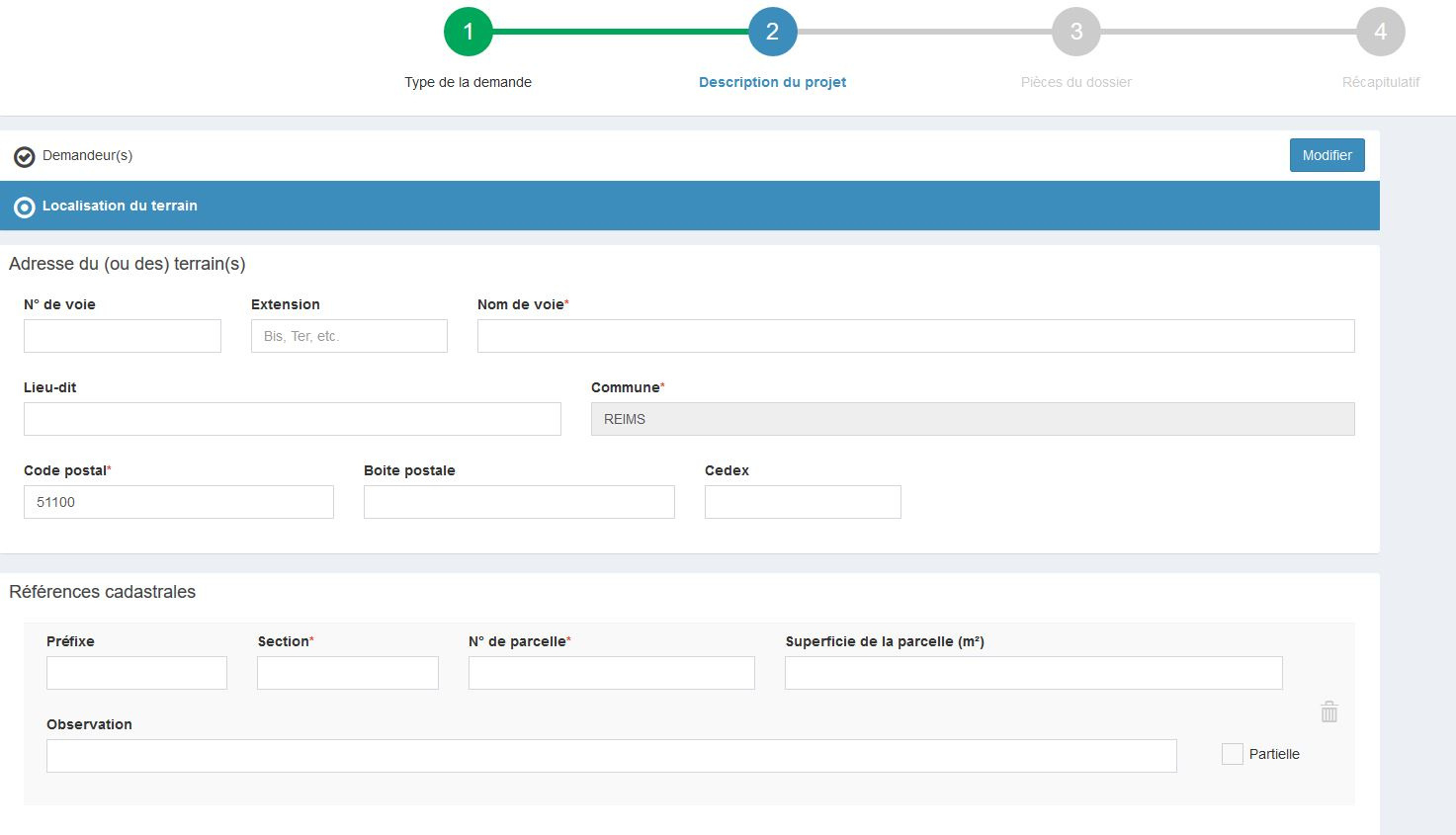 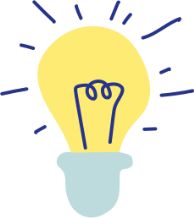 En cas d'erreur, je peux modifier mes informations.
Je renseigne les informations concernant la localisation du terrain, les références cadastrales et la situation juridique du terrain.

 Pour trouver la section, le numéro et la superficie de la parcelle,  je consulte les pages 5 à 8 du guide.
18
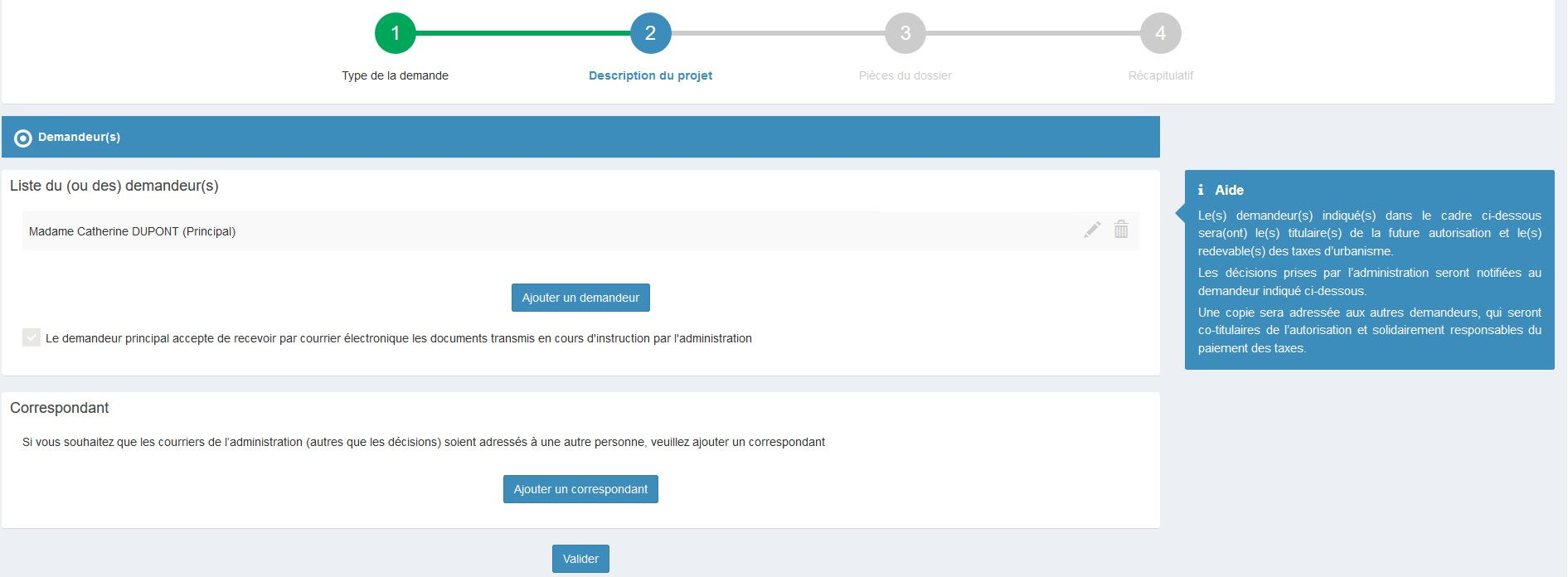 ÉTAPE 2 : DESCRIPTION DU PROJET
Si ma demande concerne un projet D’AMENAGEMENT, je remplis ces informations.
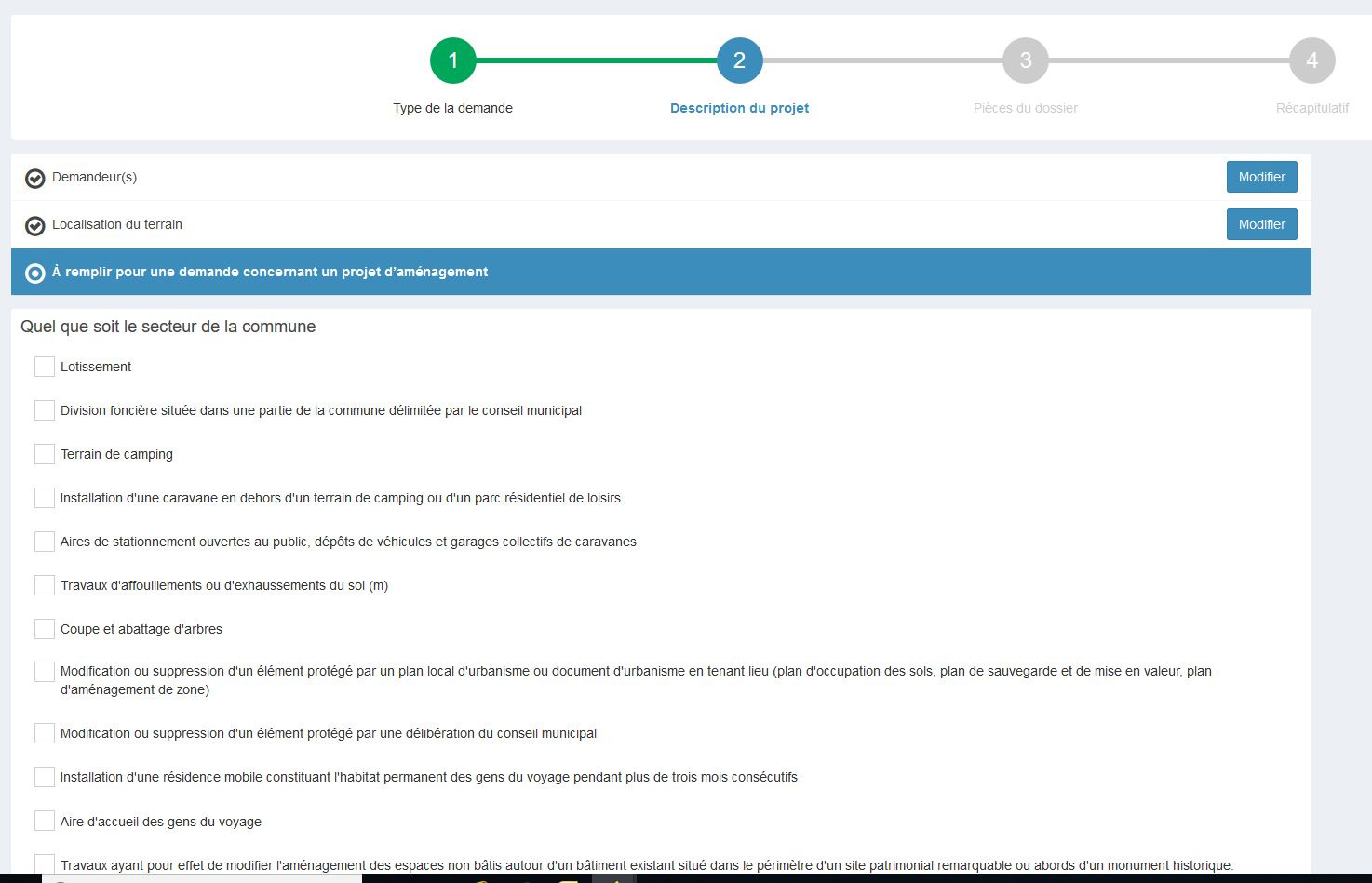 19
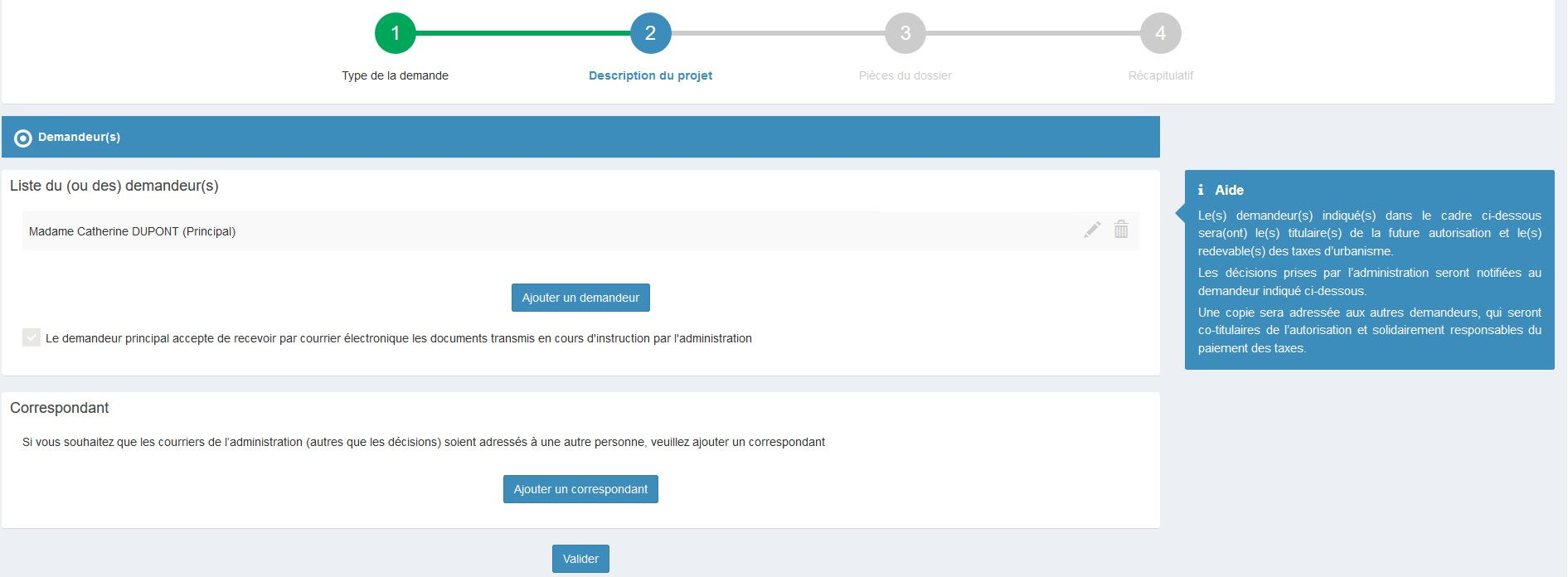 ÉTAPE 2 : DESCRIPTION DU PROJET
Si ma demande concerne un projet de CONSTRUCTION , je remplis ces informations.
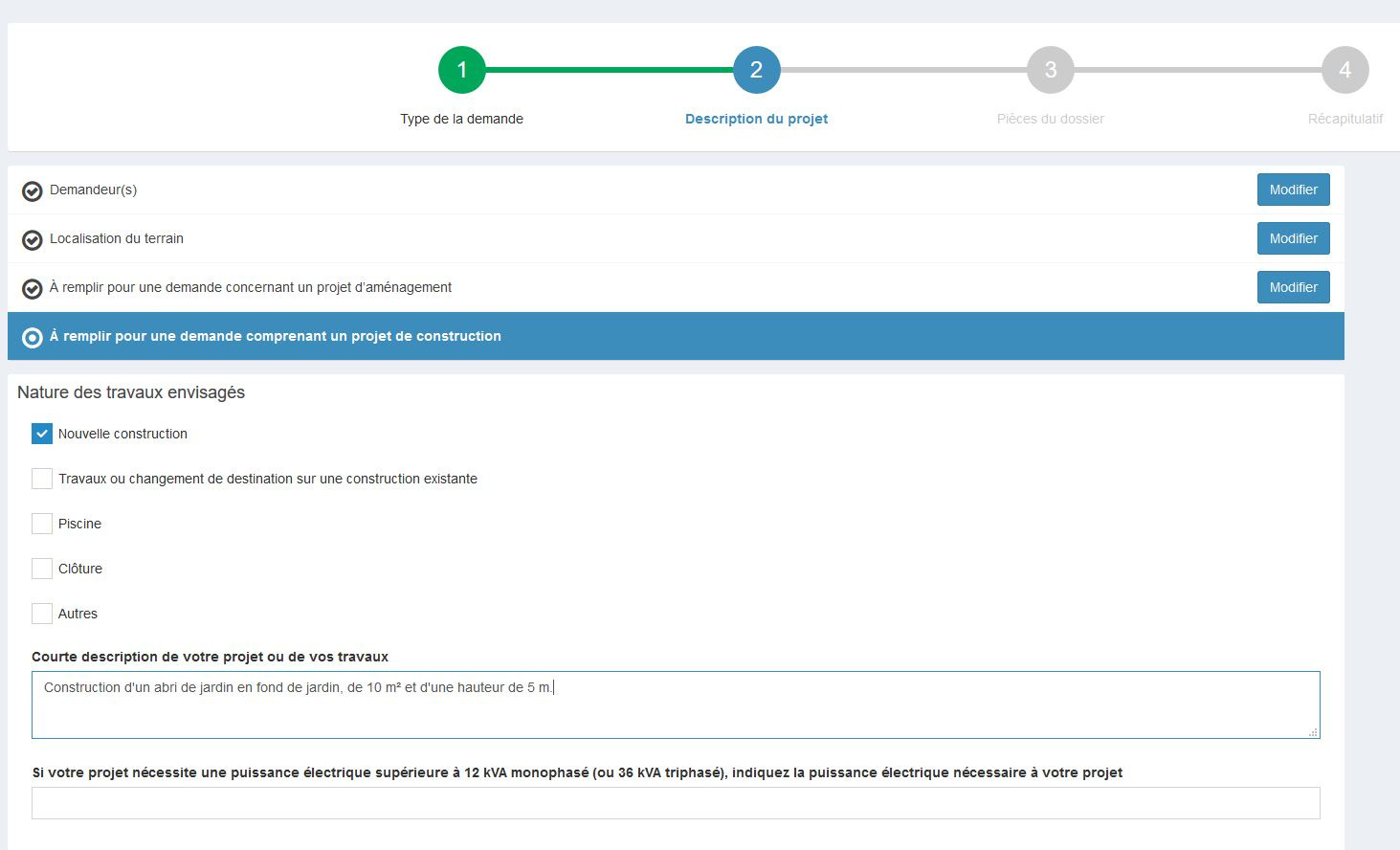 20
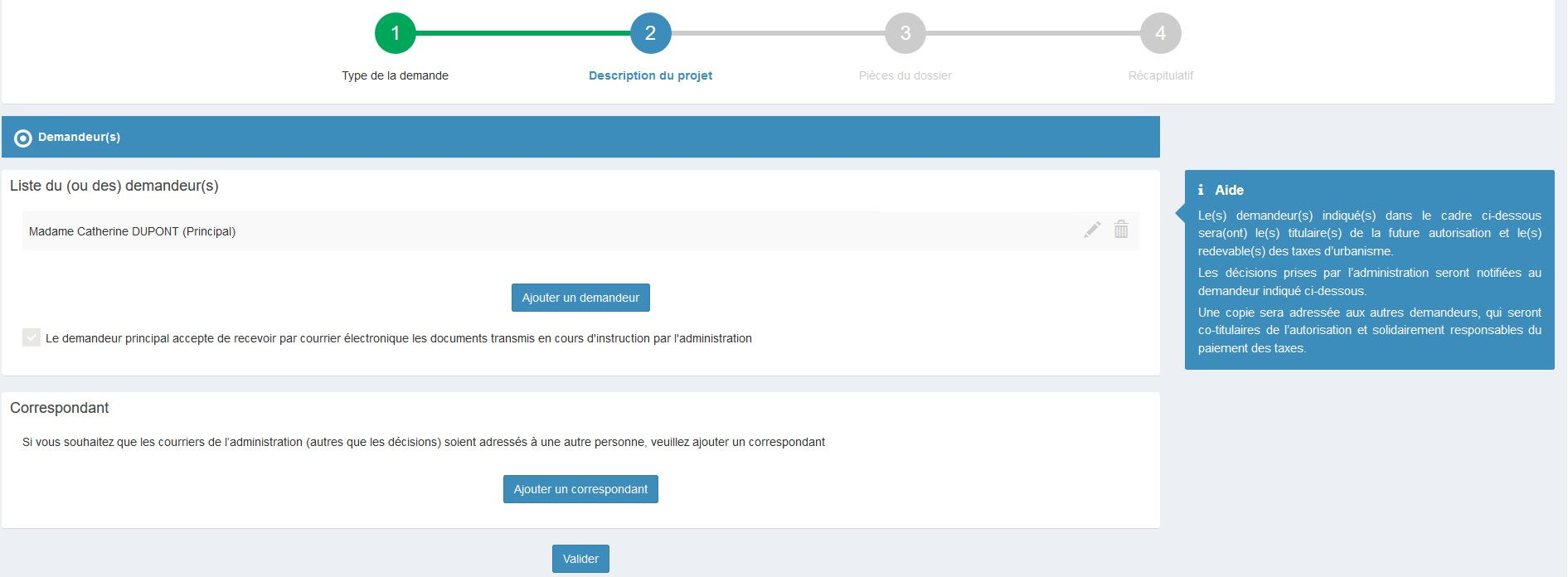 ÉTAPE 2 : DESCRIPTION DU PROJET
Si mon projet crée de la SURFACE DE PLANCHER, je complète ce tableau.
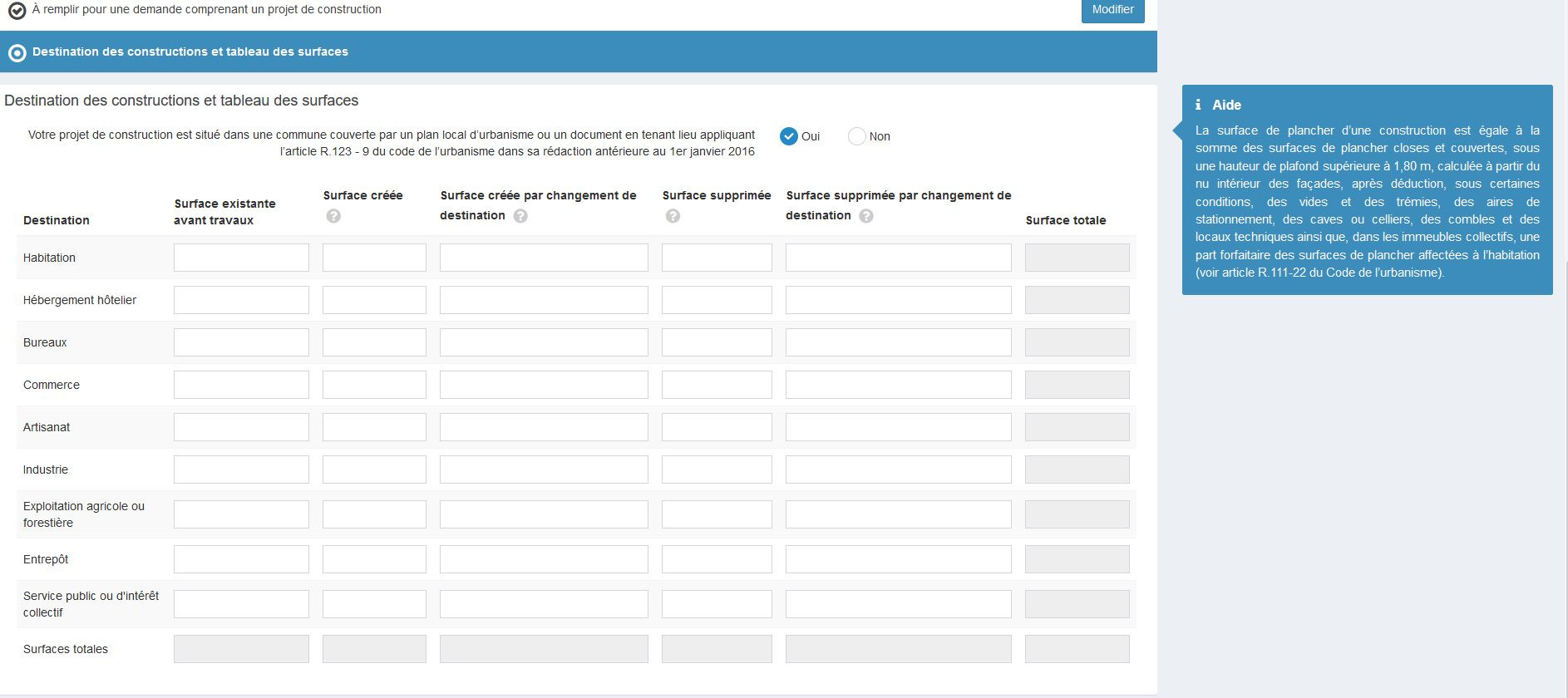 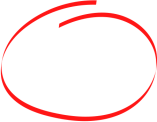 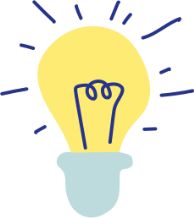 En cas de difficultés, je peux cliquer sur les icônes d'information.
21
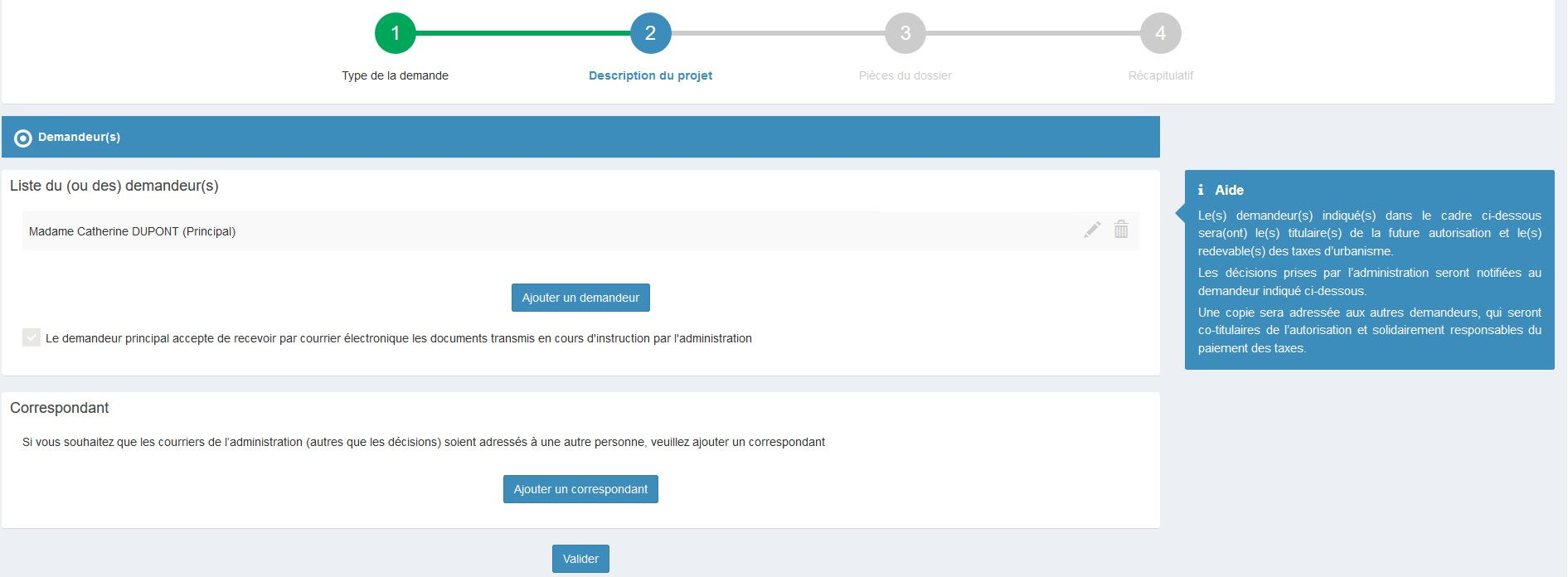 ÉTAPE 2 : DESCRIPTION DU PROJET
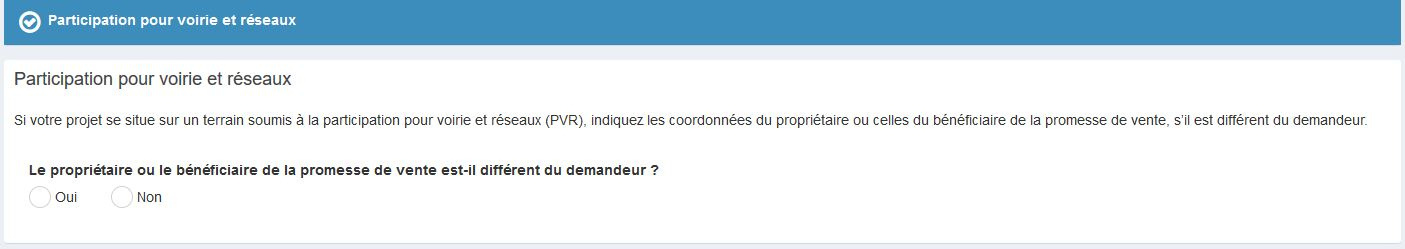 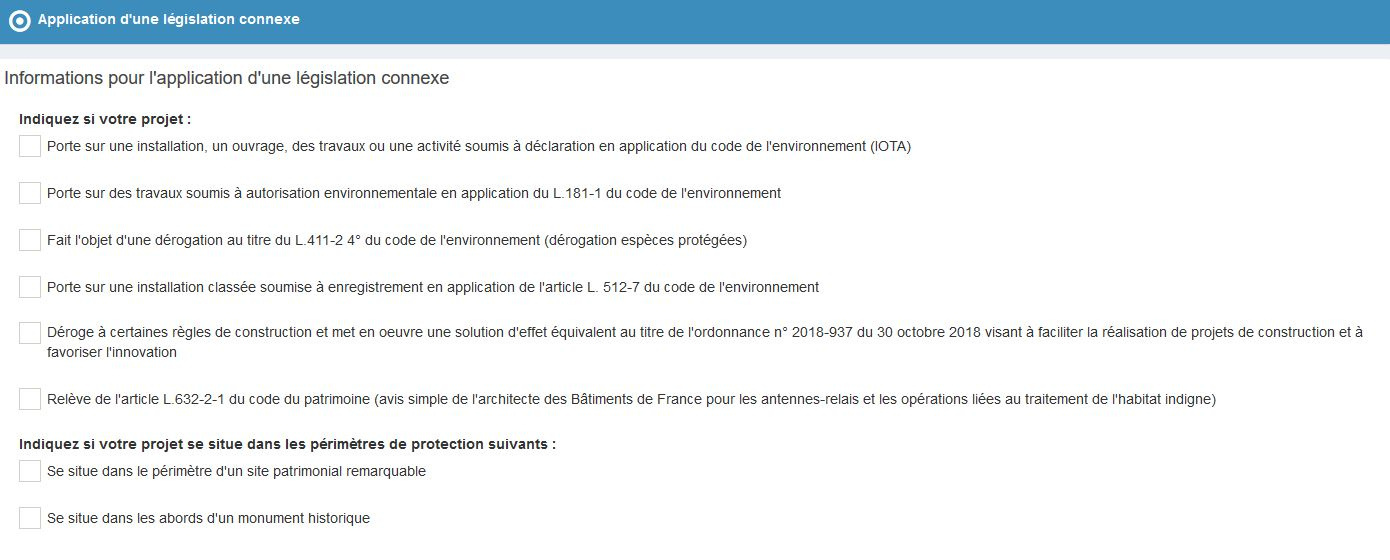 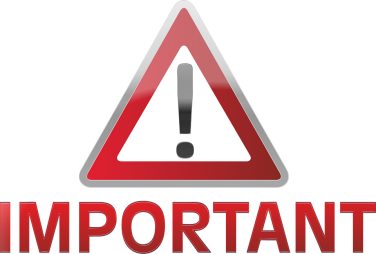 22
Je vérifie si je suis concerné par ces exceptions avant de valider.
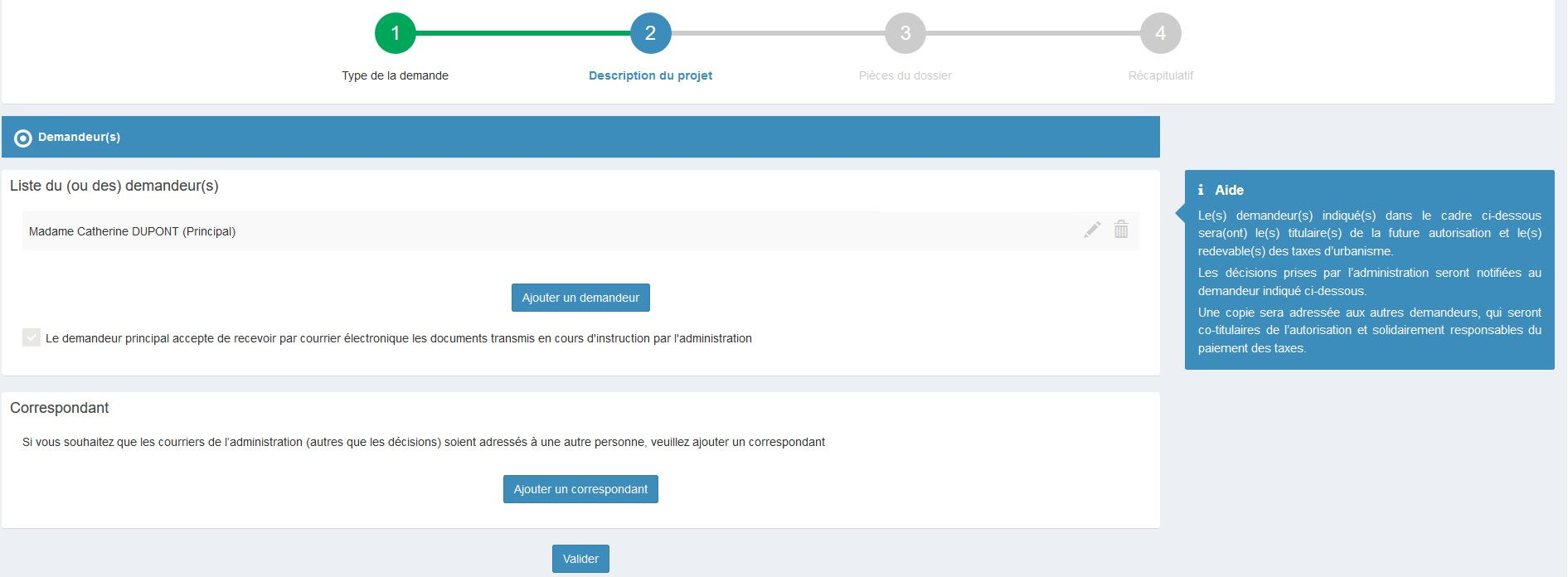 ÉTAPE 2 : DESCRIPTION DU PROJET
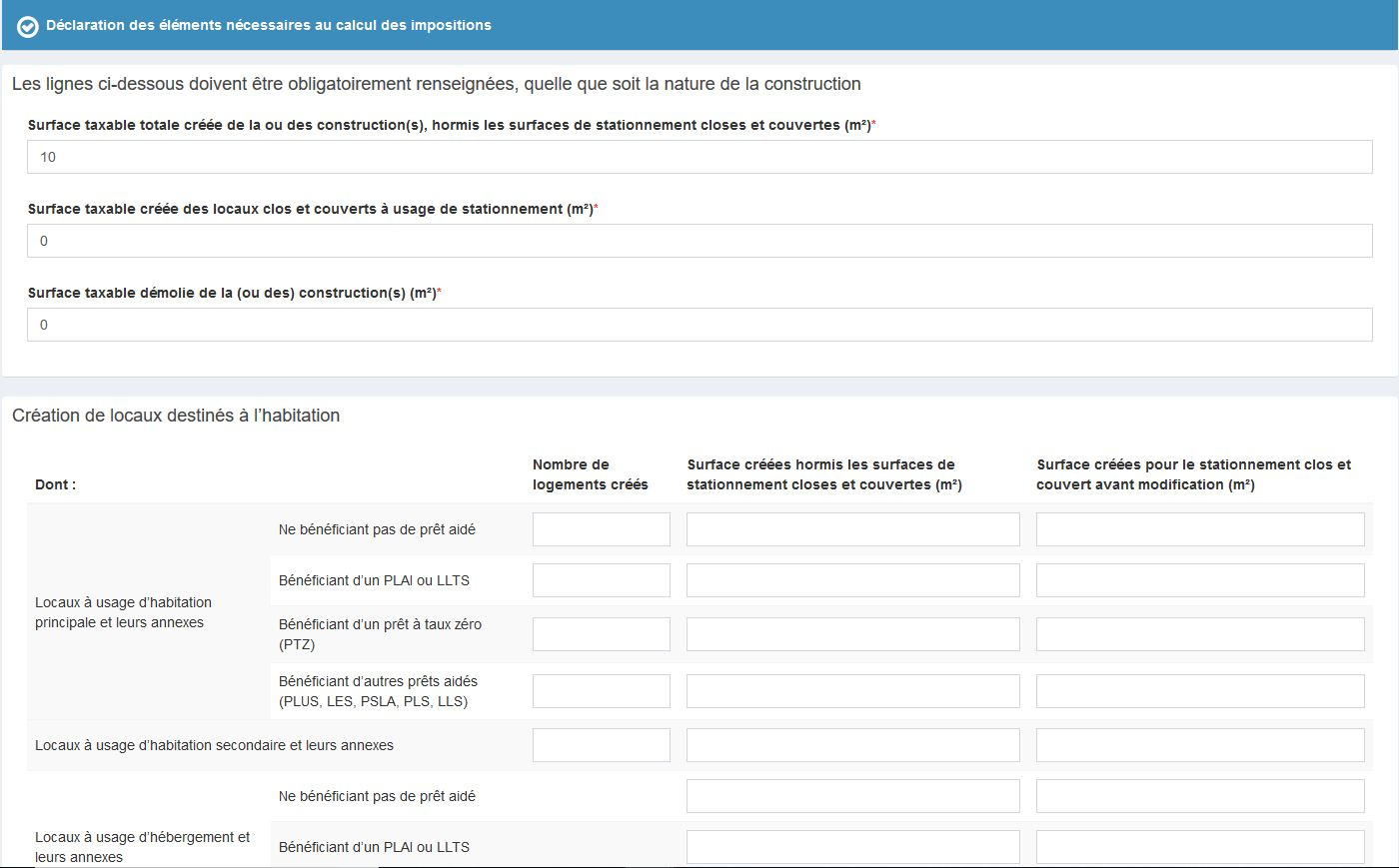 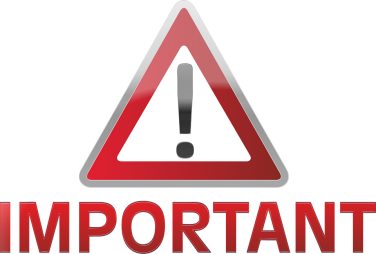 Quelle que soit la nature de mon projet, je DOIS remplir les informations relatives à la surface taxable.
Si je ne crée pas de surface taxable, j'indique 0 dans le cadre de renseignement.
23
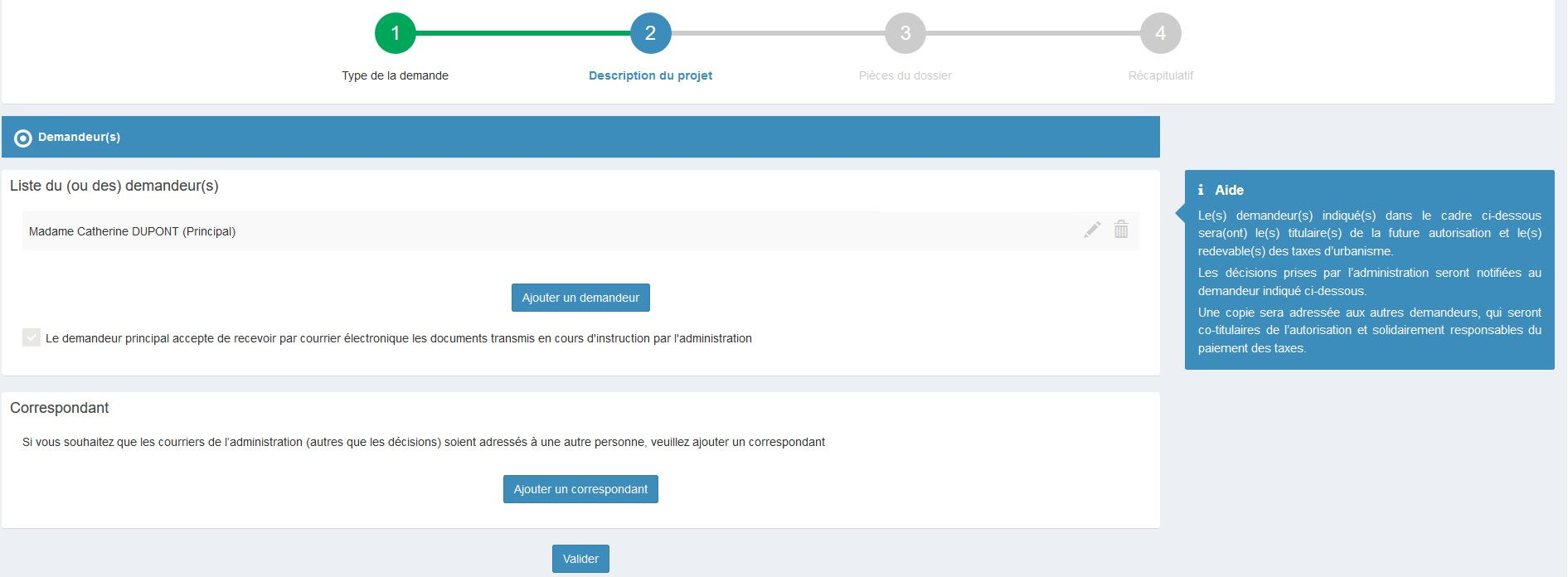 ÉTAPE 2 : DESCRIPTION DU PROJET
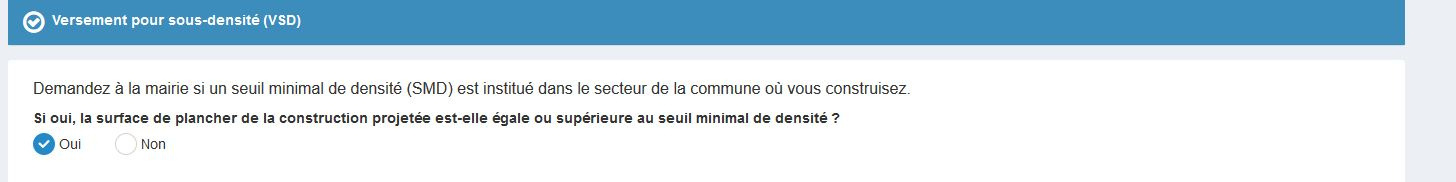 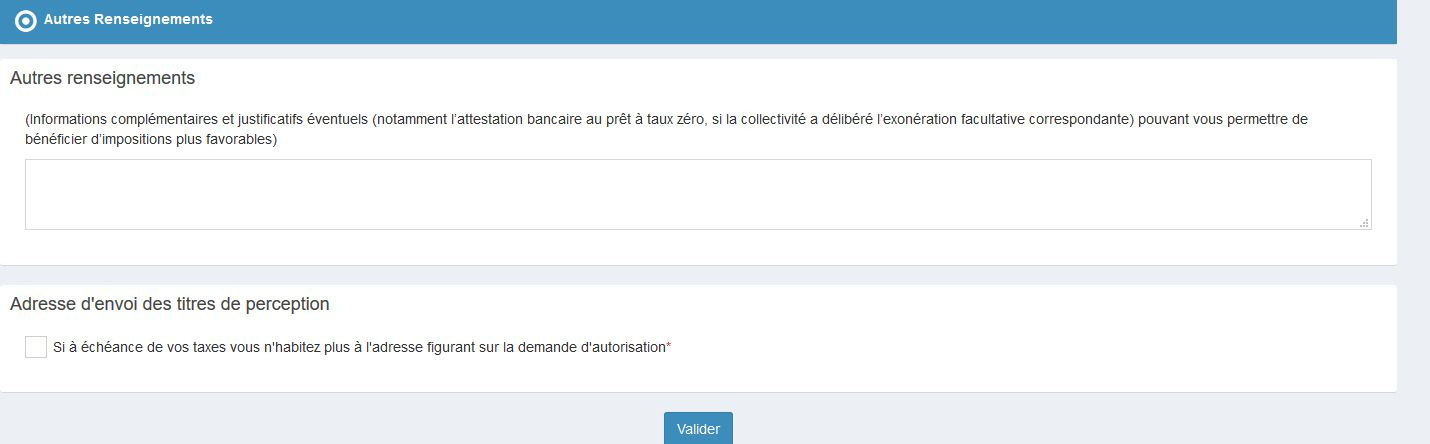 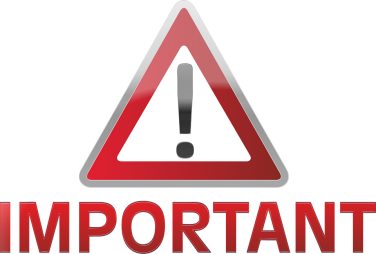 Je complète les dernières informations.  Je peux également noter d'autres renseignements.
Si cette étape 2 est terminée > je n'oublie pas de valider cette étape.
24
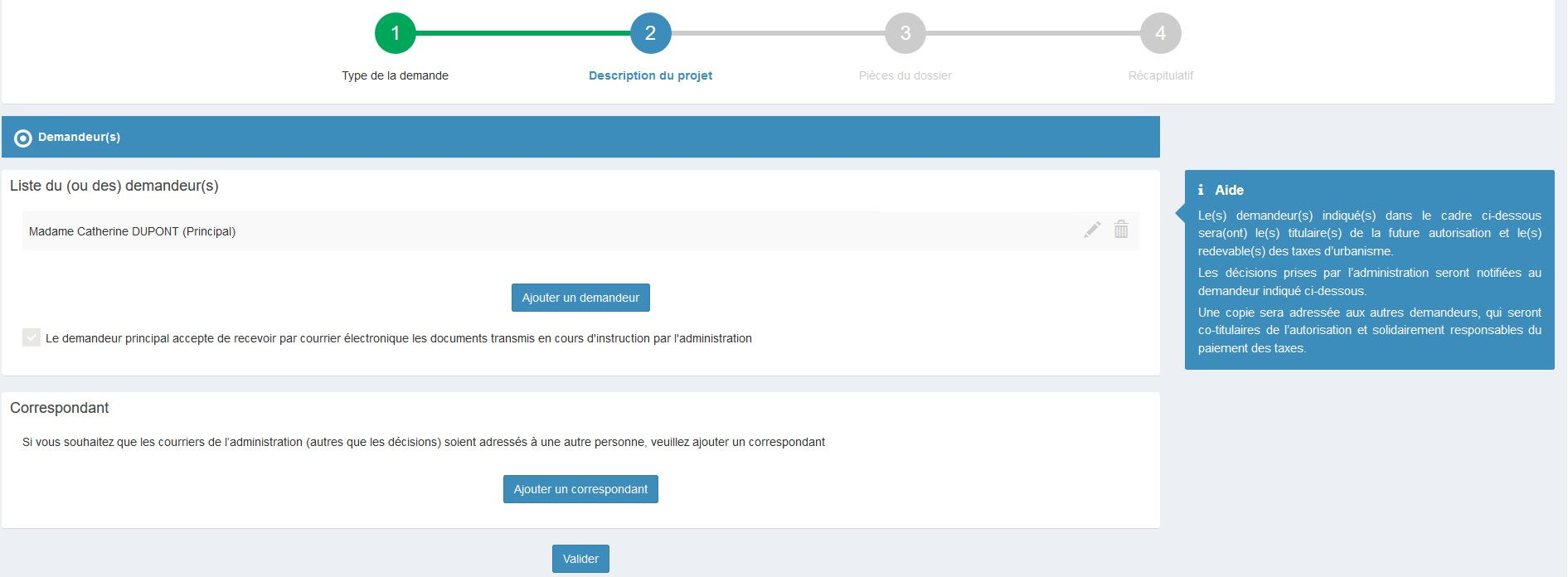 ÉTAPE 3 : PIECES DU DOSSIER
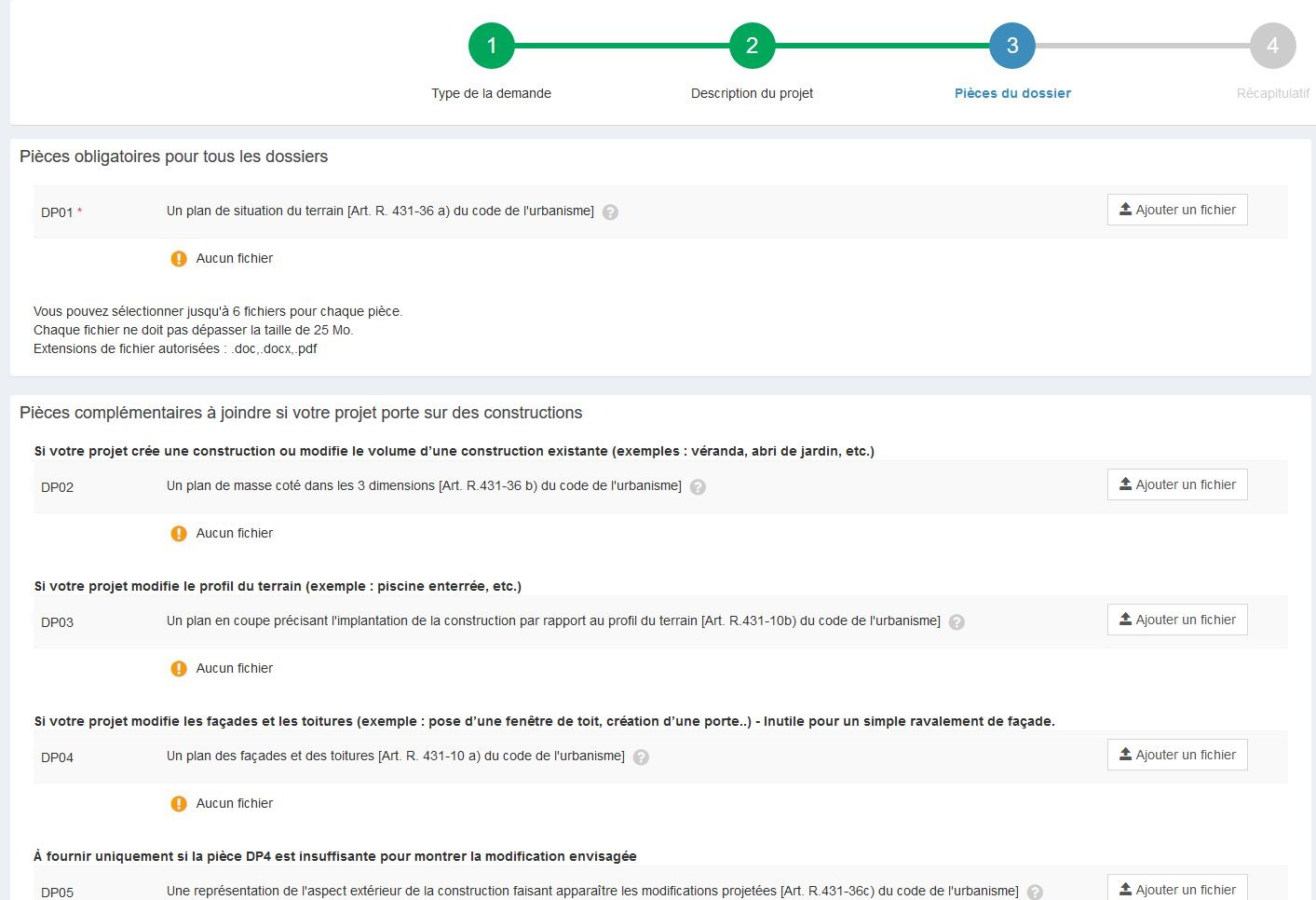 Pour tous les dossiers, je fournis  un plan de situation du terrain.

  Je me renseigne sur le site du service public.fr  dans la rubrique « Autorisation d'urbanisme » pour connaître les pièces à fournir pour constituer mon dossier.
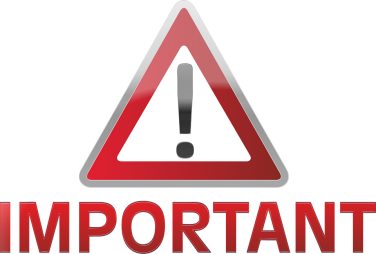 25
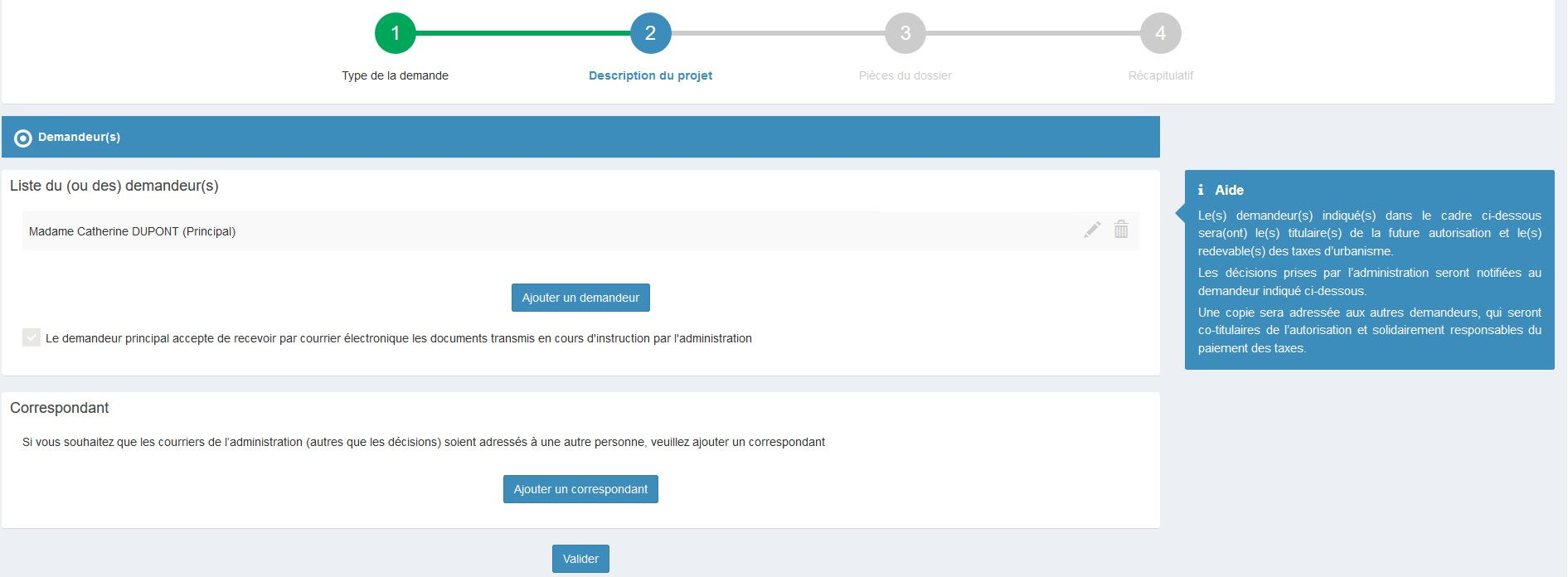 ÉTAPE 4 : RECAPITULATIF
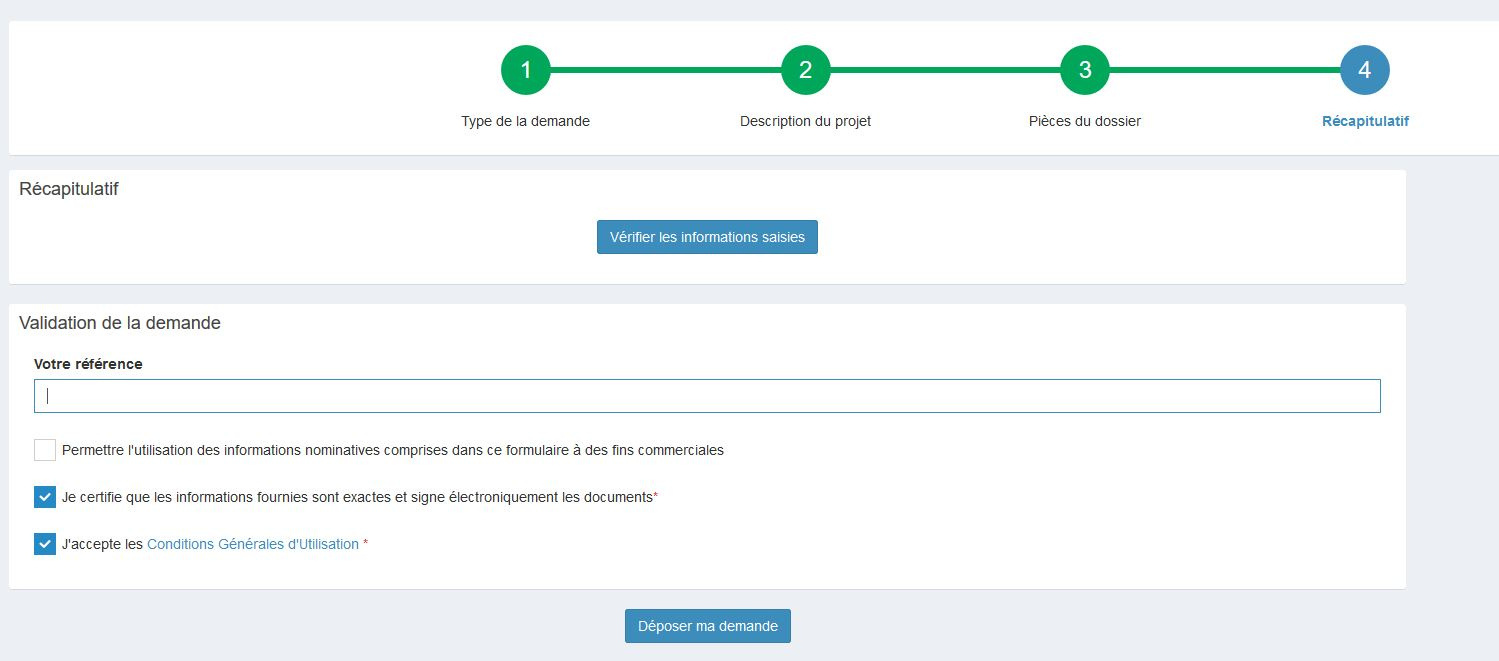 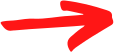 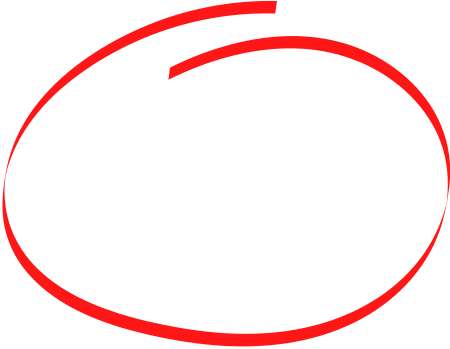 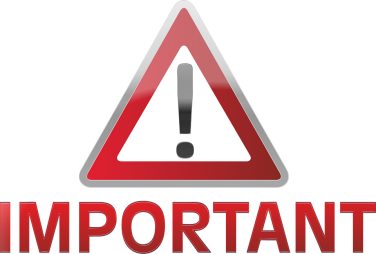 Je peux vérifier la saisie de mes informations. Après relecture, si mon dossier est correctement rempli, je clique sur « Déposer ma demande».
26
ÉTAPE 5 : CONFIRMATION
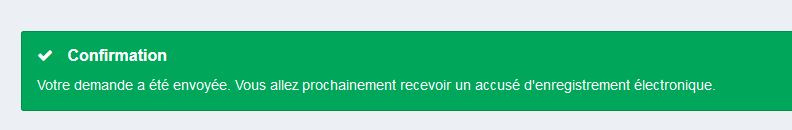 Un message de confirmation s'affiche.


 Je reçois ensuite une confirmation de ma demande de dépôt par mail (environ 15 minutes après la finalisation de mon dépôt de dossier).


 En cas de difficulté ou d'absence de réception de l'e-mail de confirmation, je contacte le service instruction au 03 26 77 73 92 ou au 03 26 77 73 89.
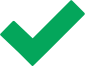 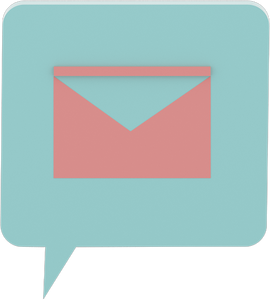 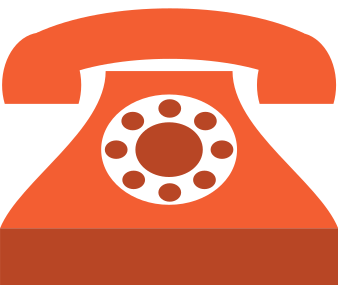 27
Suivi de mon dossier :          Autorisation d’urbanisme en LIGNE
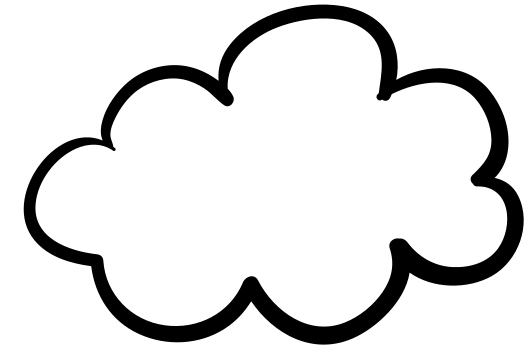 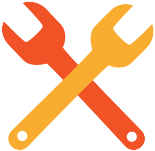 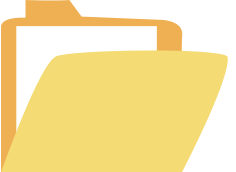 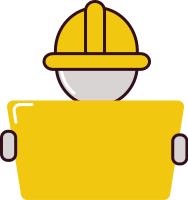 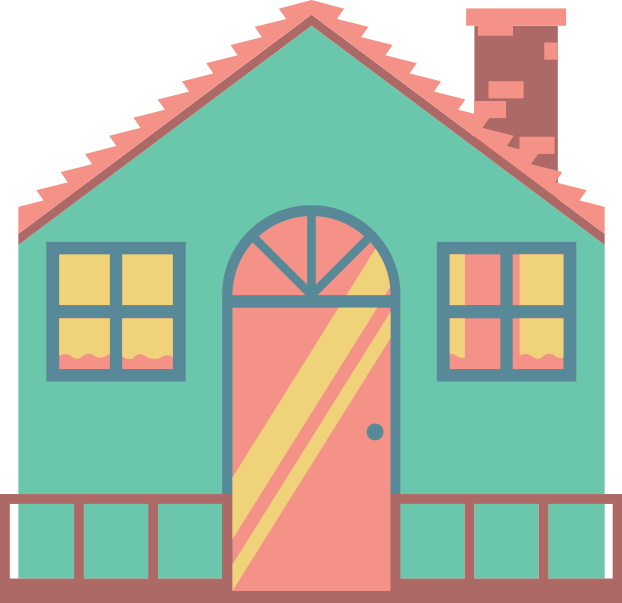 28
CONSULTER L'ÉTAT D'AVANCEMENT DE MON DOSSIER
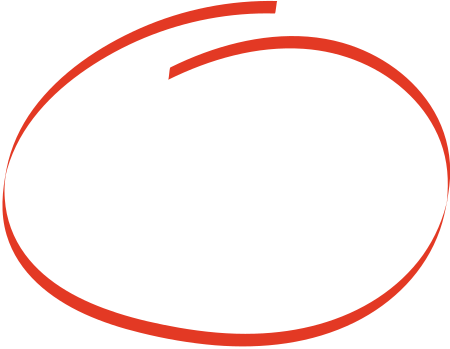 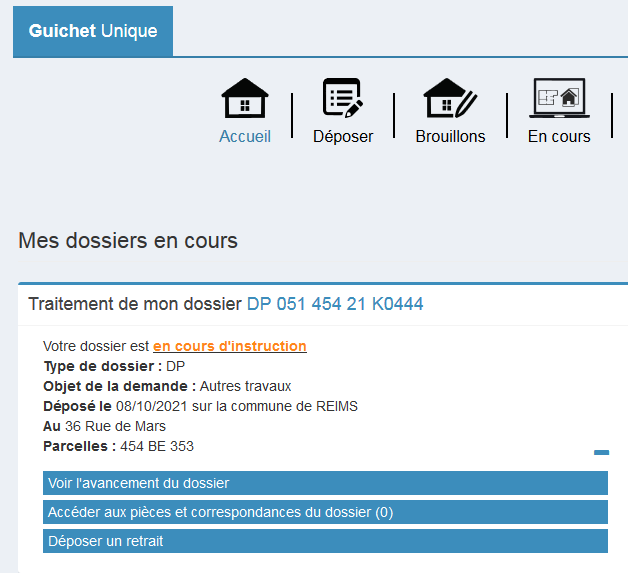 Pour consulter mon dossier, je clique sur l'onglet «Accueil.»
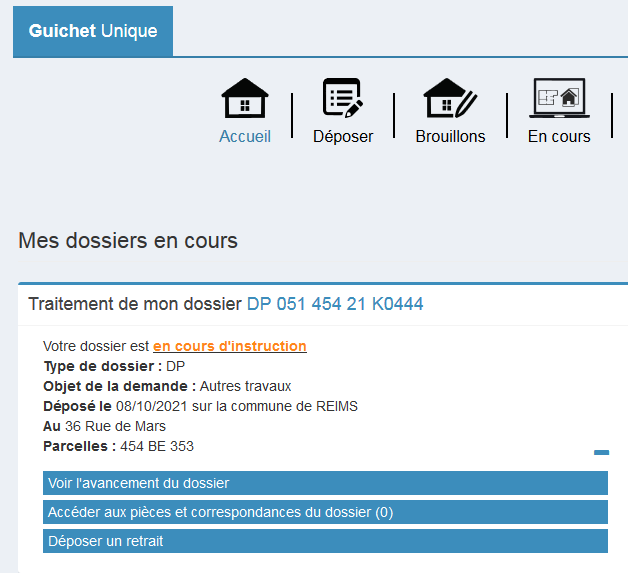 Je peux consulter : 
l'avancement de mon dossier
me renseigner sur mon dossier
Récupérer mon autorisation quand elle sera délivrée
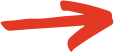 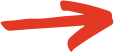 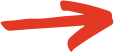 29
RÉCUPÉRER MON ARRÊTÉ DÉLIVRÉ
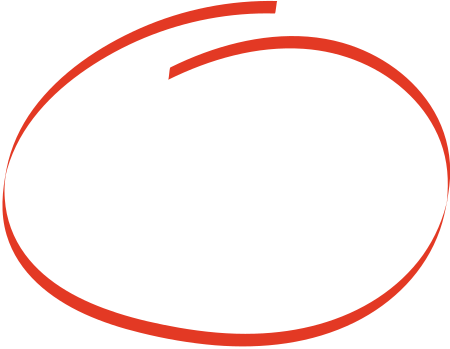 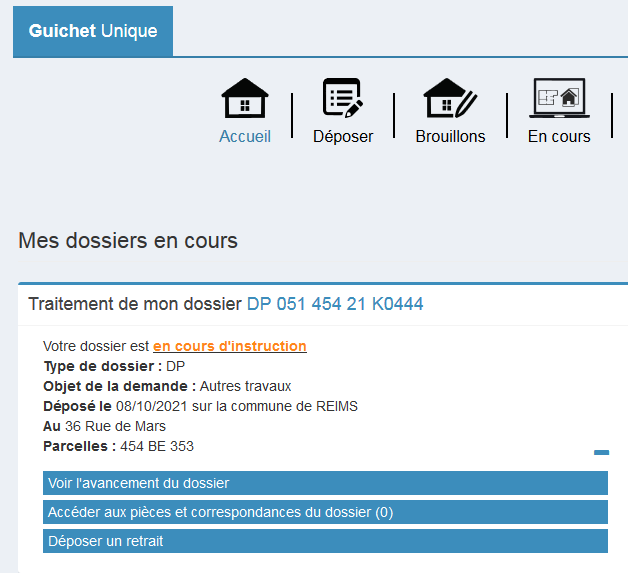 Pour récupérer mon arrêté, je clique sur “accéder aux pièces et correspondances ”
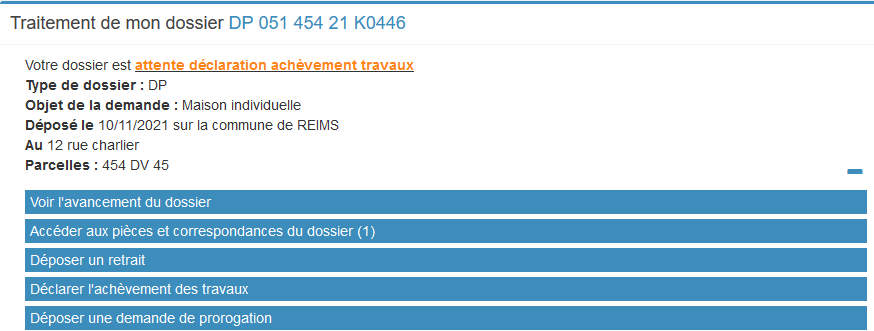 Je peux : 
Consulter mon autorisation
L’annuler si je ne souhaite plus faire mes travaux
Déclarer l’avancement de mes travaux (ouverture de chantier ou achèvement)
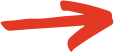 30